CST-310 e SER-457 Popea - População , Espaço e Ambiente: Abordagens Espaciais em Estudos de População: Métodos Analíticos e Técnicas de Representação
Oficina: Construção de Indicadores no Contexto dos Estudos de População, Espaço e Ambiente
Aula [2.2]
Construindo Indicadores  
Operacionalização
Exemplo Completo: 
Indicador de Escolaridade do Responsável pelo Domicílio
Antonio Miguel V. Monteiro
Tathiane Mayumi Anazawa  
Flávia Feitosa, UFABC
{miguel@dpi.inpe.br, tathiane.anazawa@inpe.br}
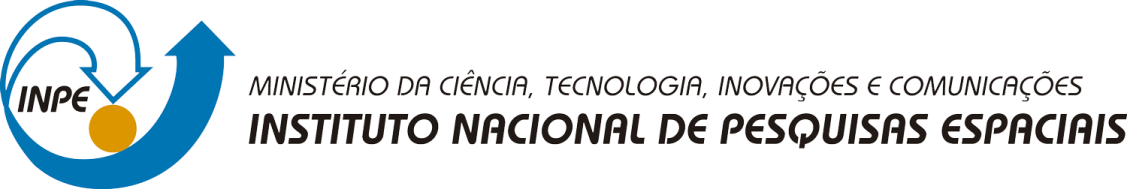 Construindo o indicador de escolaridade do responsável pelo domicílio
Para a construção do indicador:
http://www.dpi.inpe.br/terralib5/wiki/doku.php?id=wiki:downloads:previous_releases
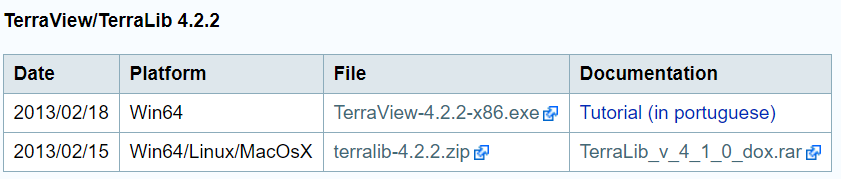 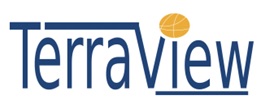 Para a construção do indicador:
https://ibge.gov.br/
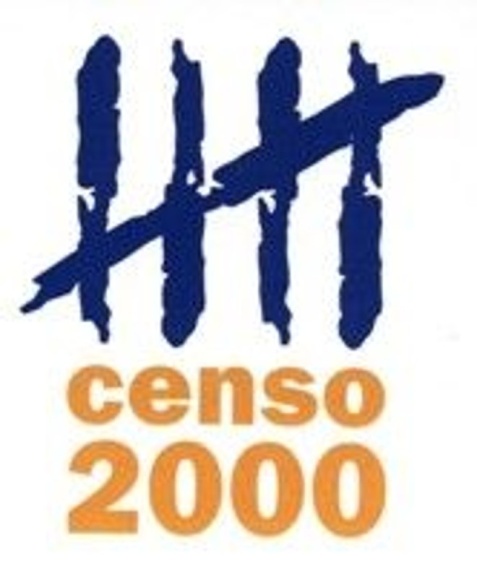 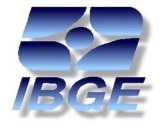 Dados IBGE – Censo Demográfico 2000
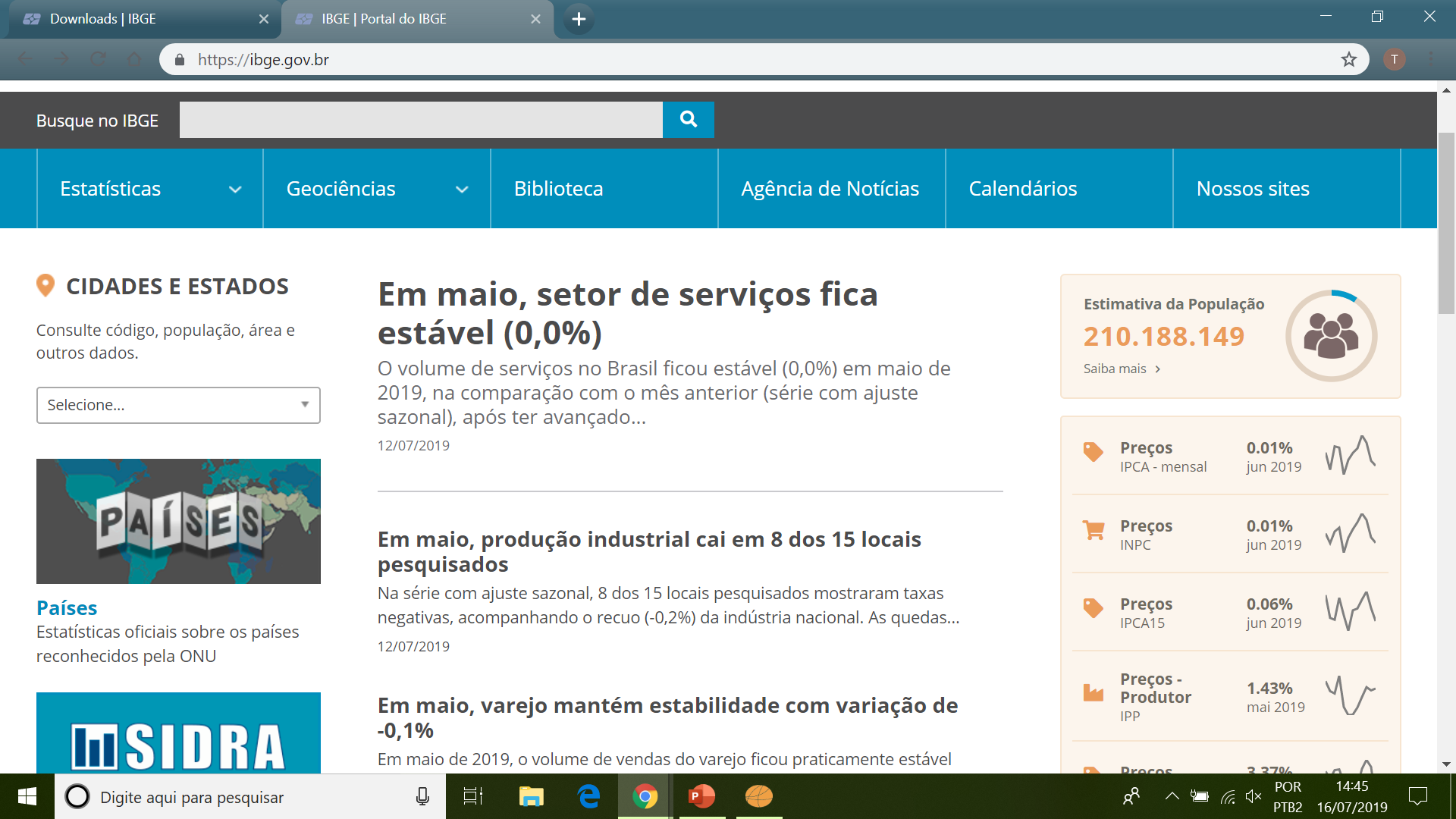 Dados IBGE – Censo Demográfico 2000
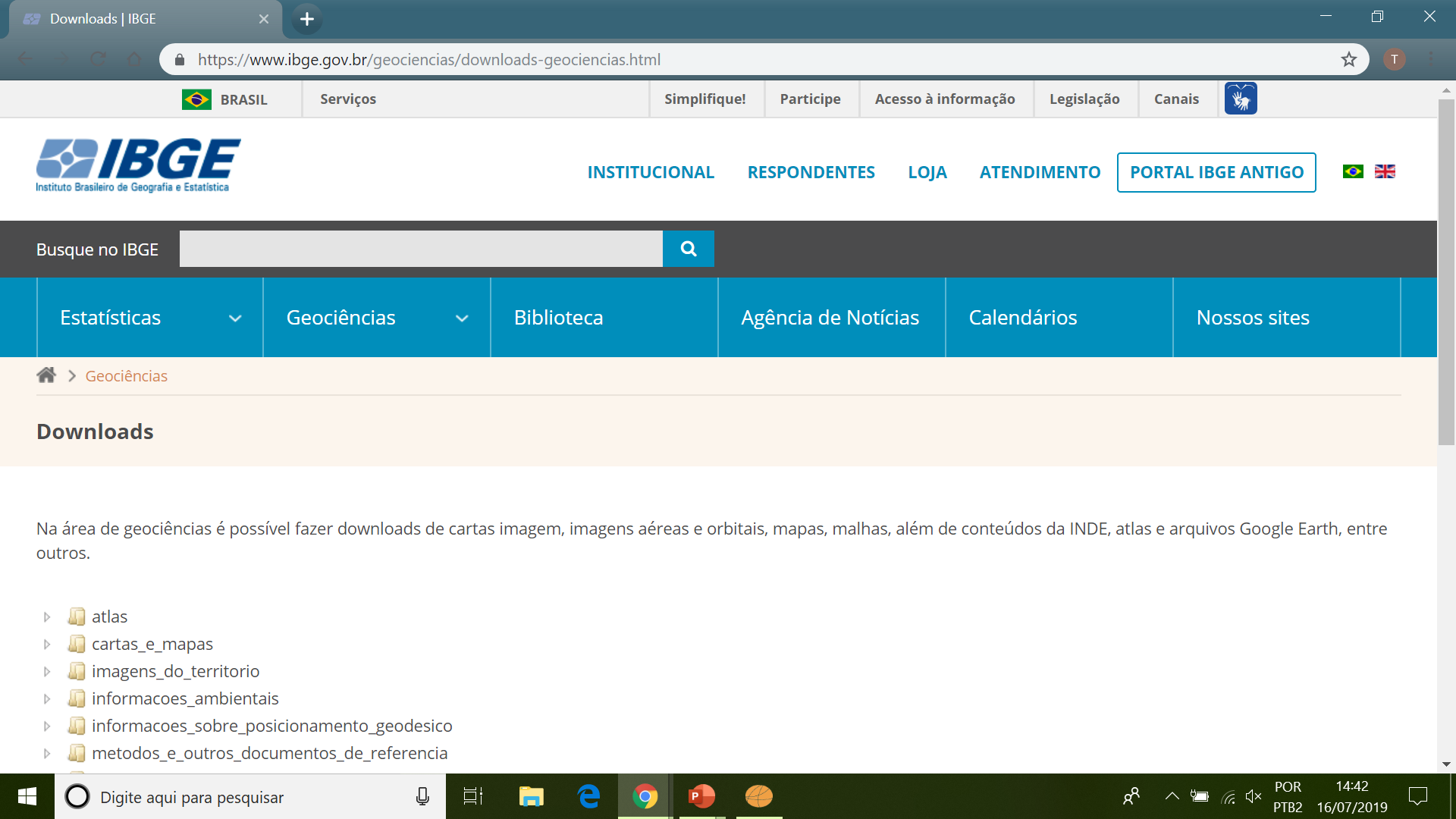 Dados IBGE – Censo Demográfico 2000
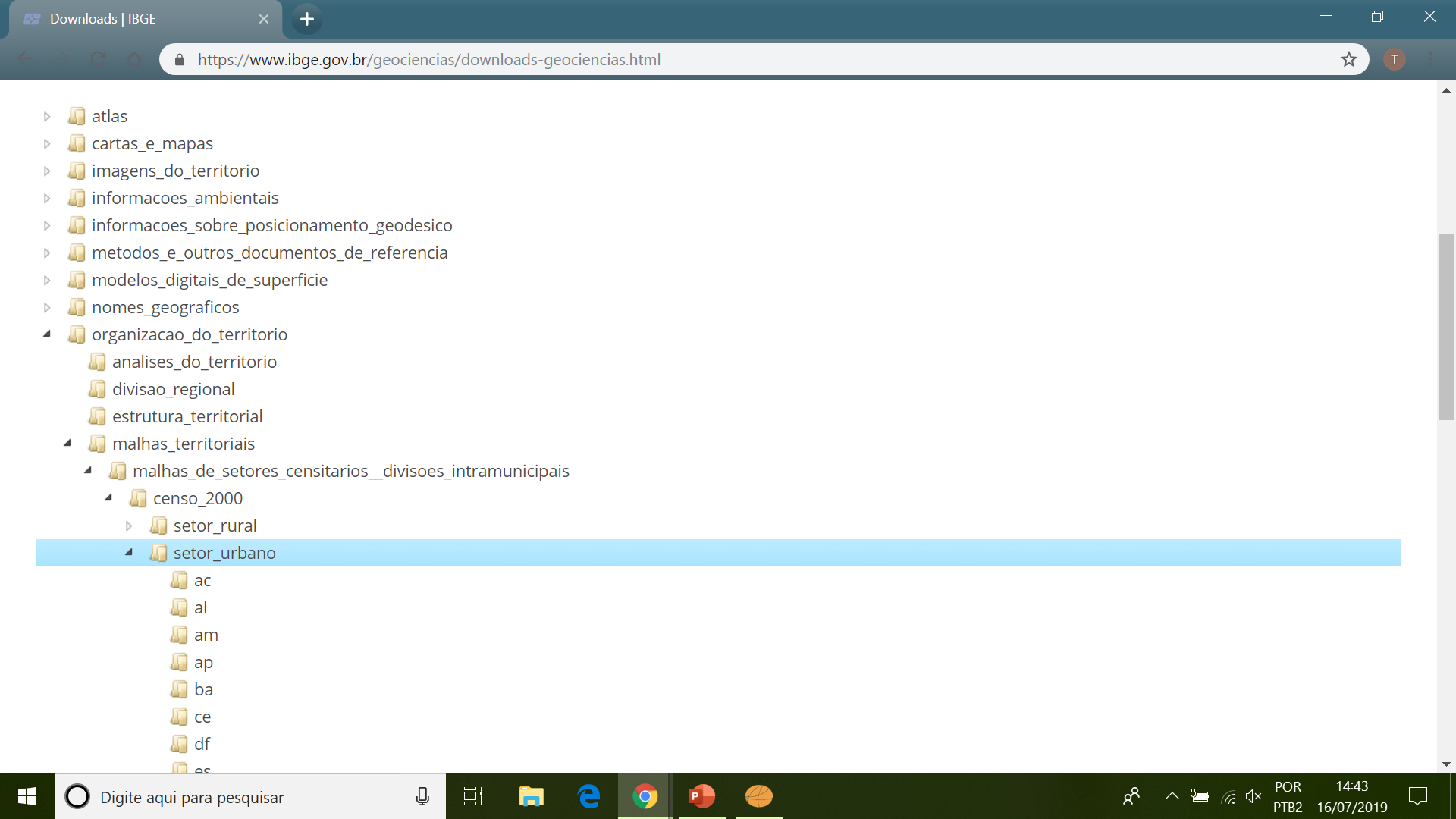 Procurar UF SP
Como encontrar o município de Caraguatatuba?
Dados IBGE – Censo Demográfico 2000
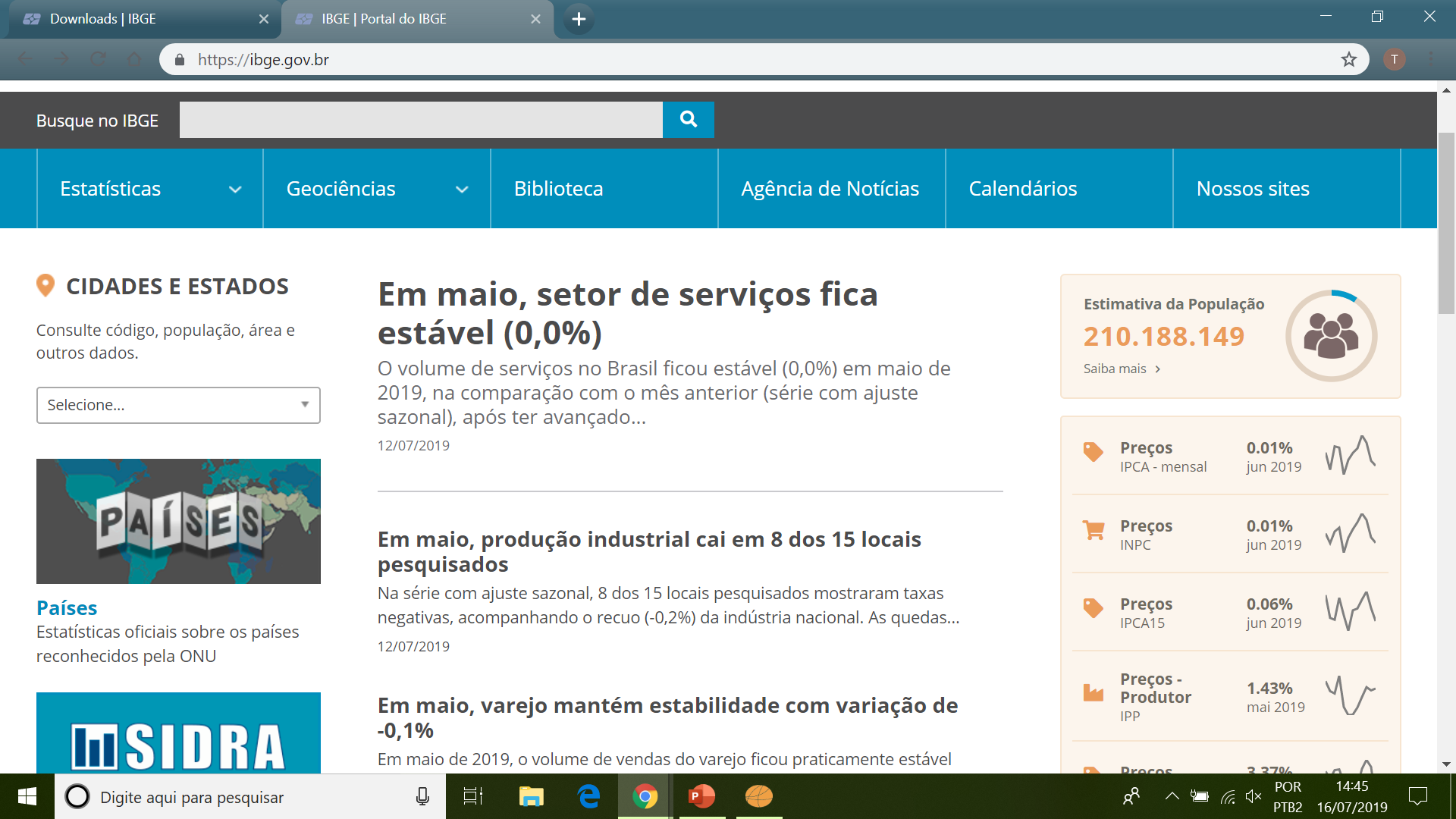 Dados IBGE – Censo Demográfico 2000
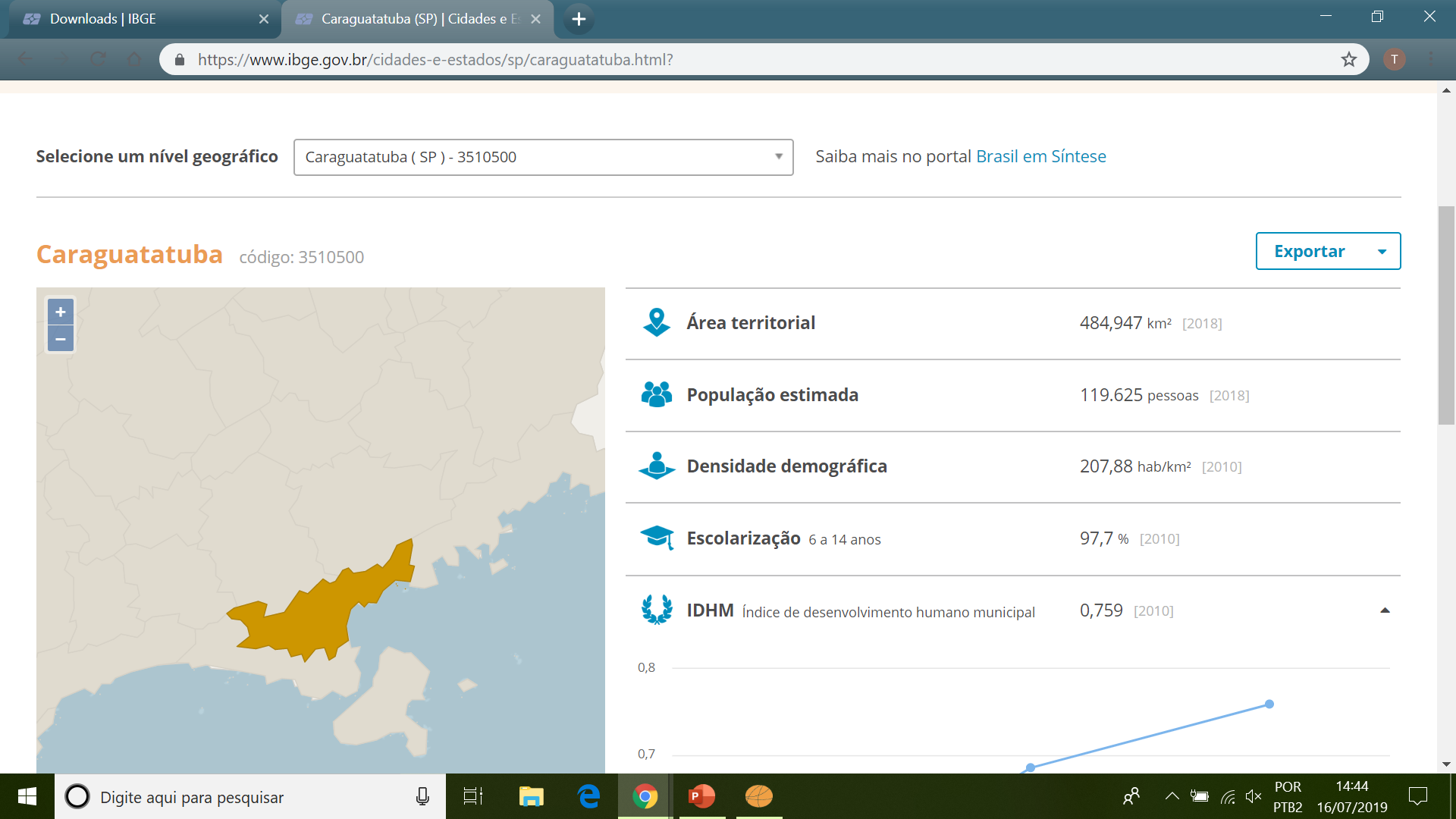 Dados IBGE – Censo Demográfico 2000
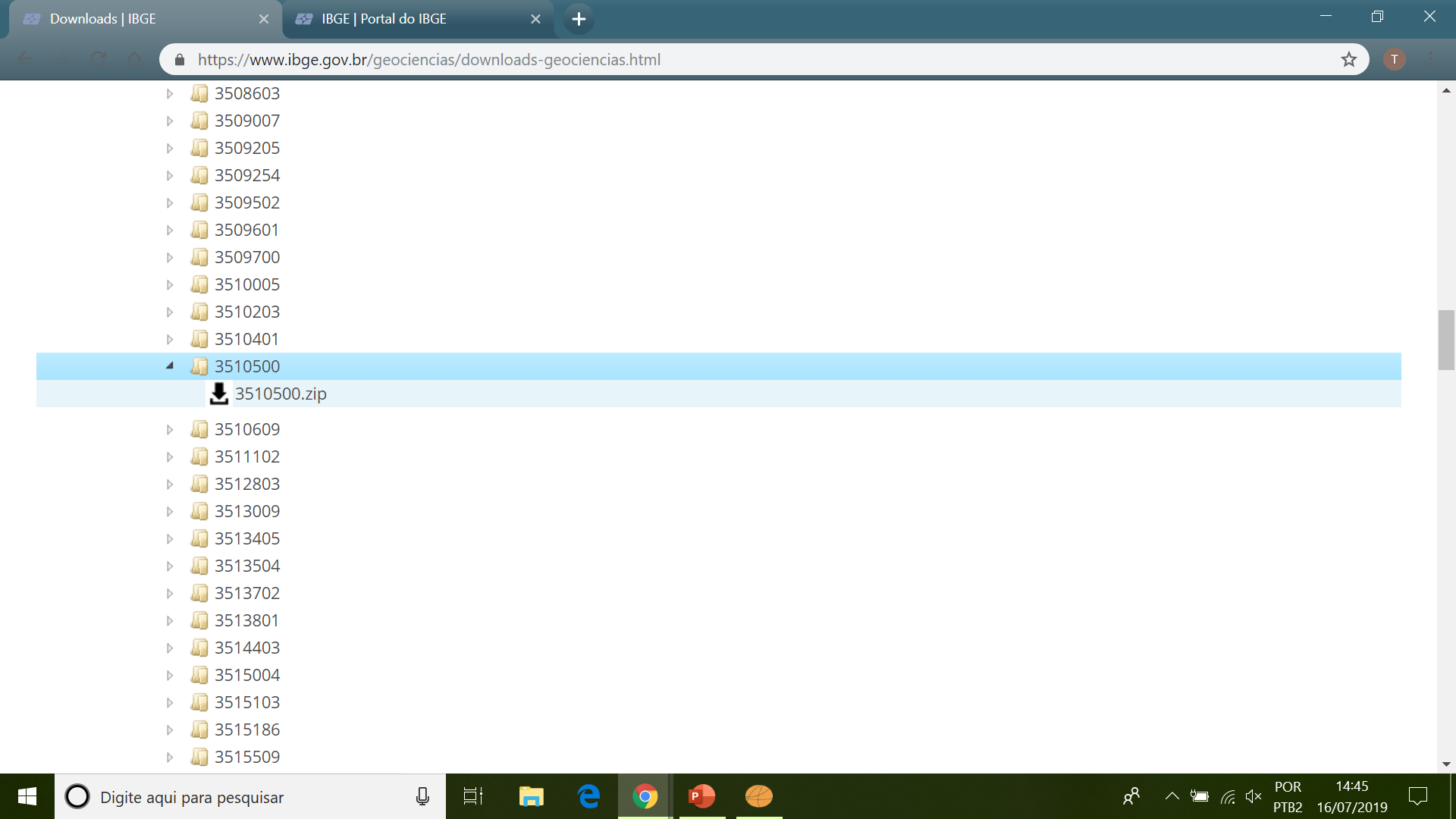 Dados IBGE – Censo Demográfico 2000
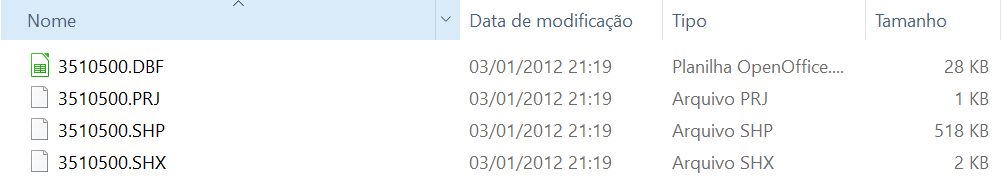 Dados IBGE – Censo Demográfico 2000
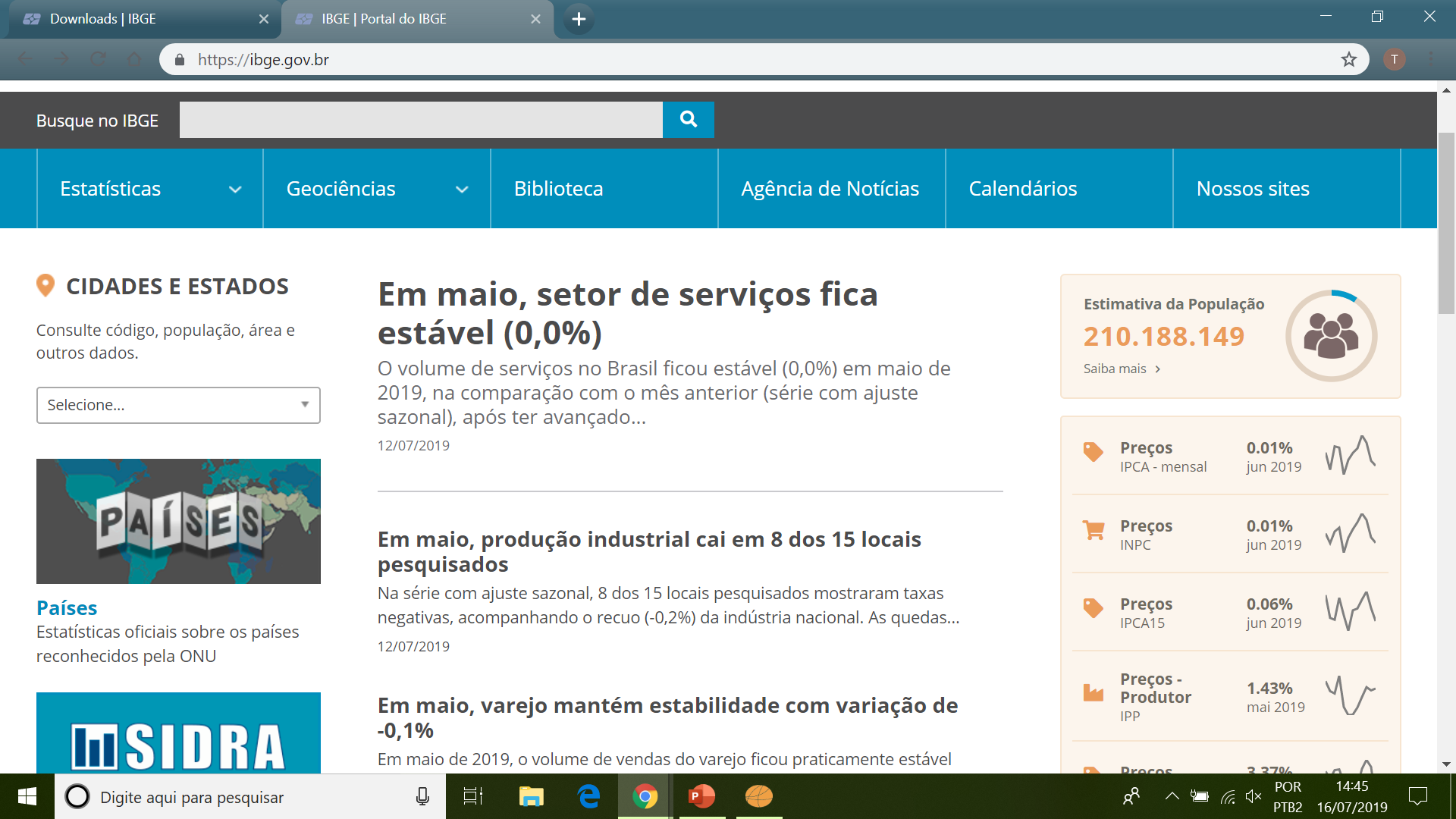 Dados IBGE – Censo Demográfico 2000
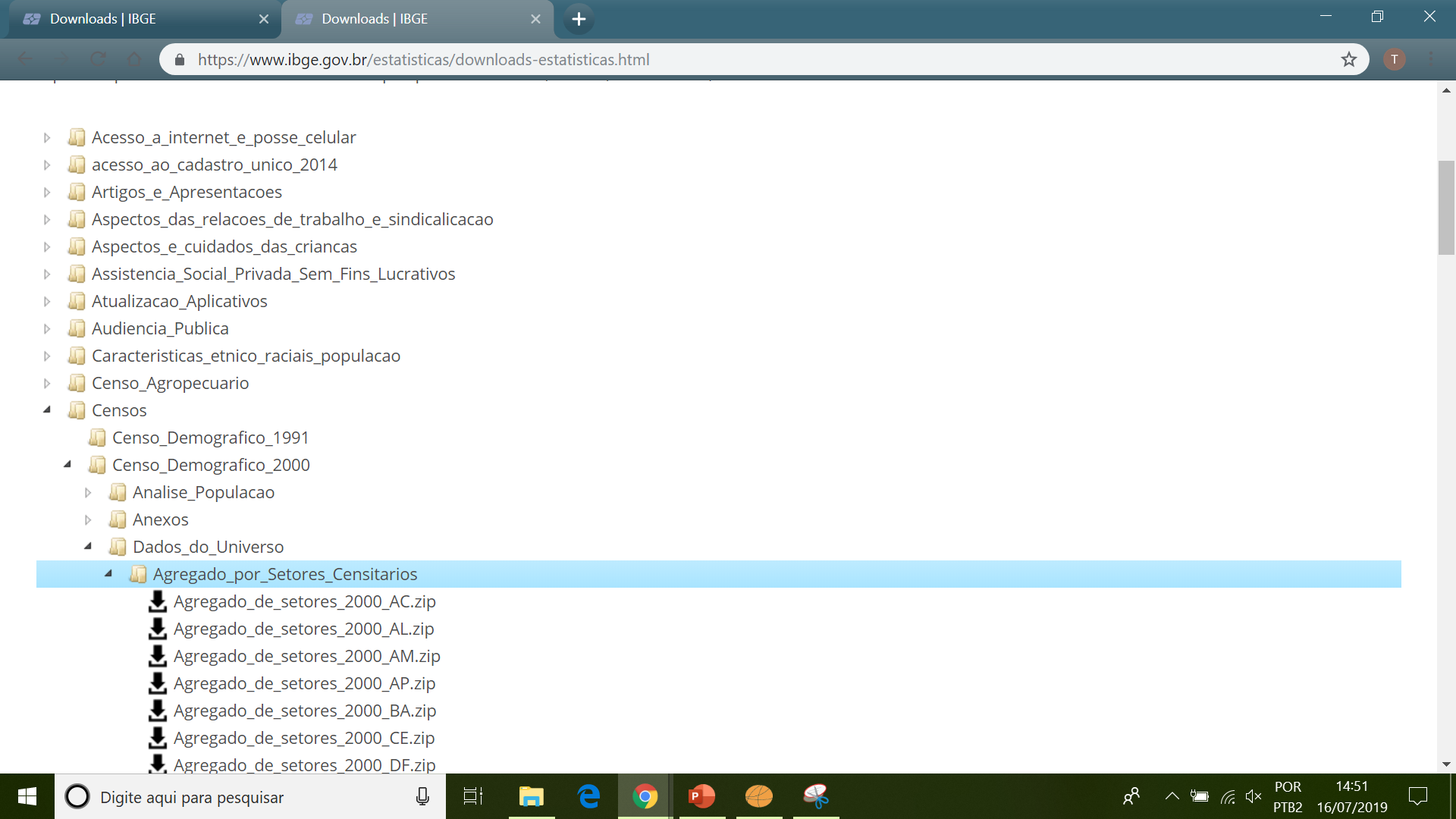 Dados IBGE – Censo Demográfico 2000
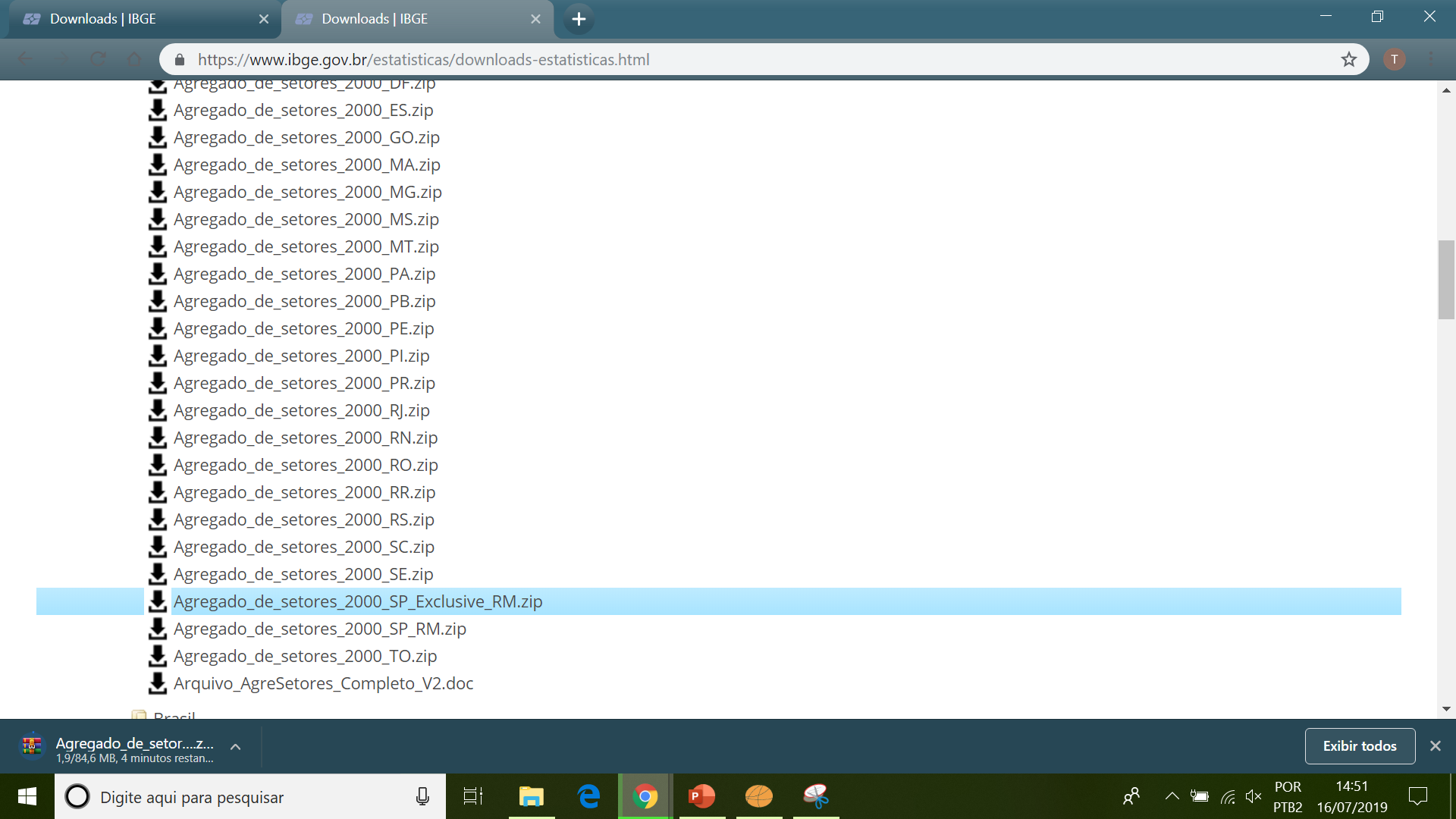 Dados IBGE – Censo Demográfico 2000
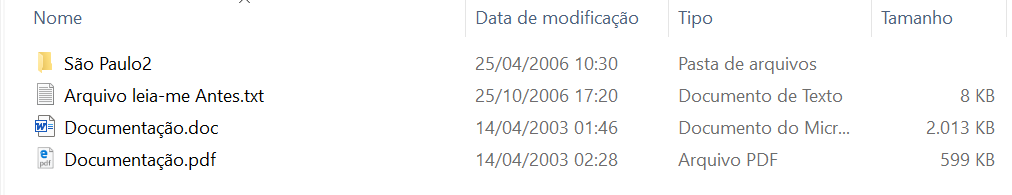 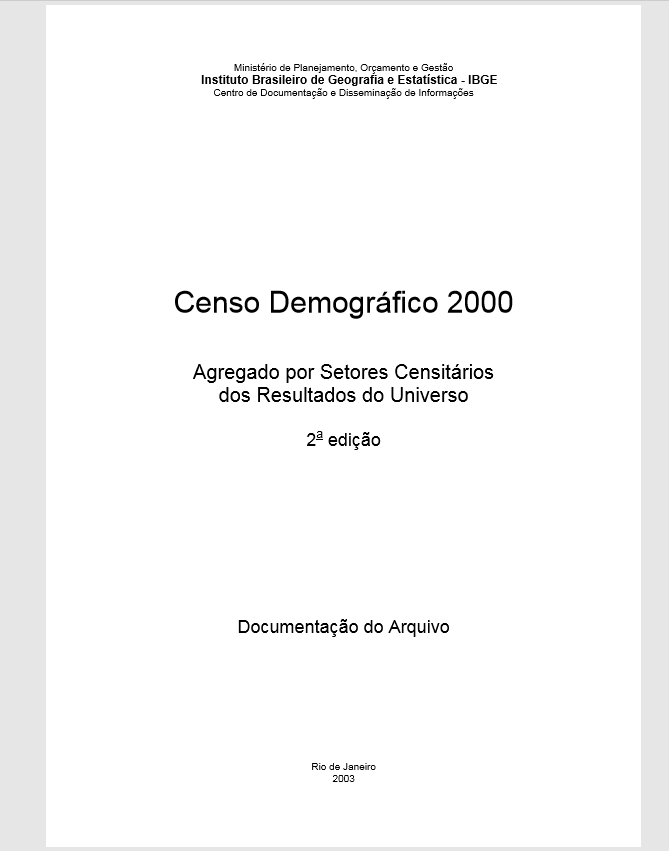 Importantíssimo!!!
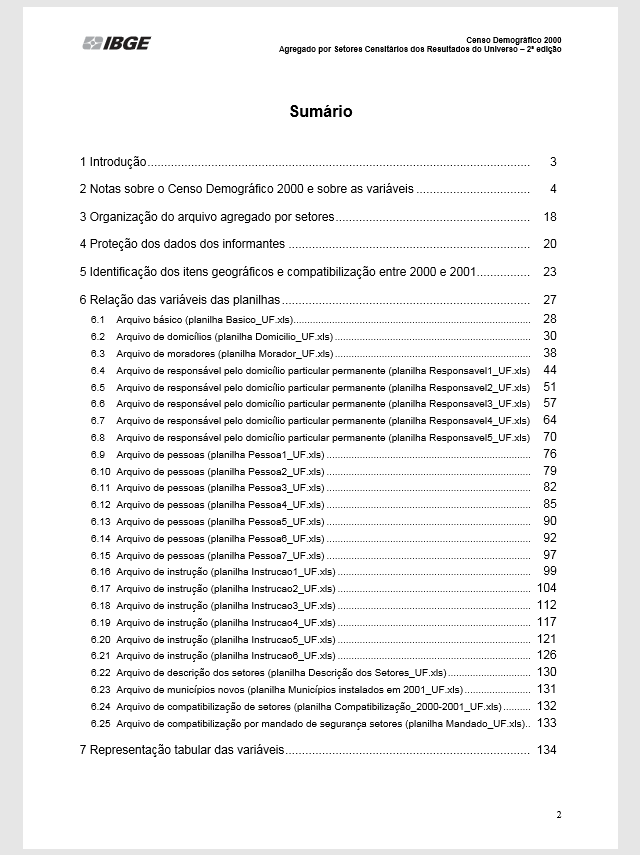 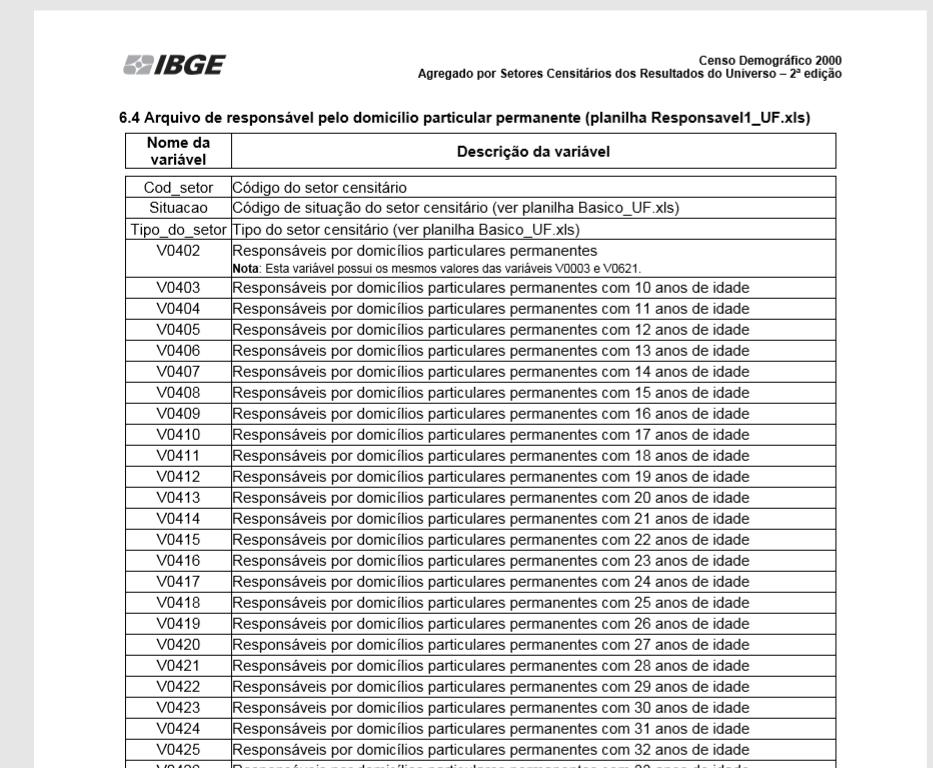 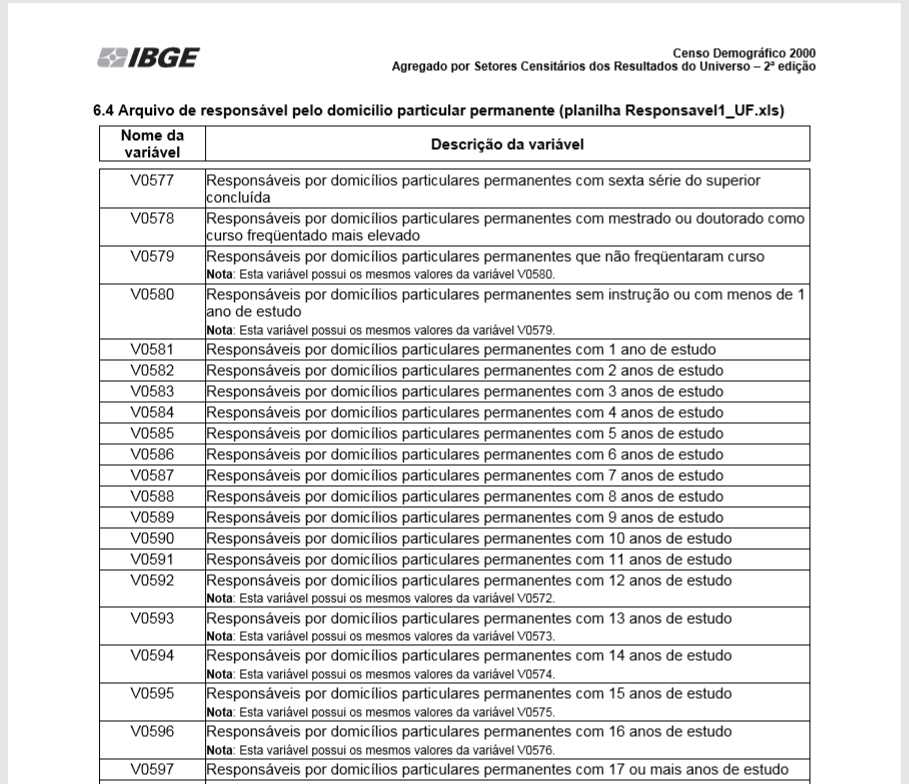 Dados IBGE – Censo Demográfico 2000
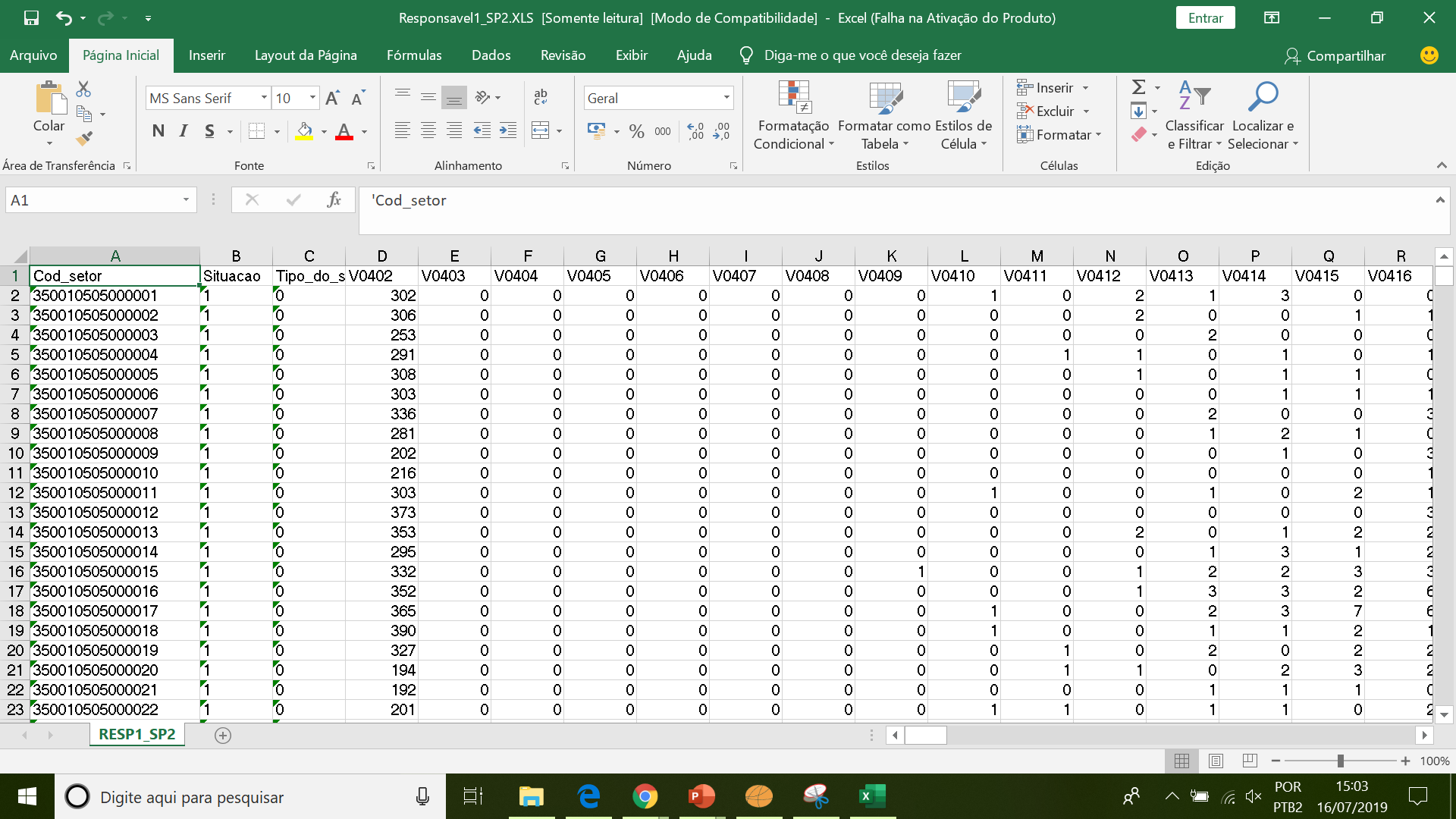 Dados IBGE – Censo Demográfico 2000
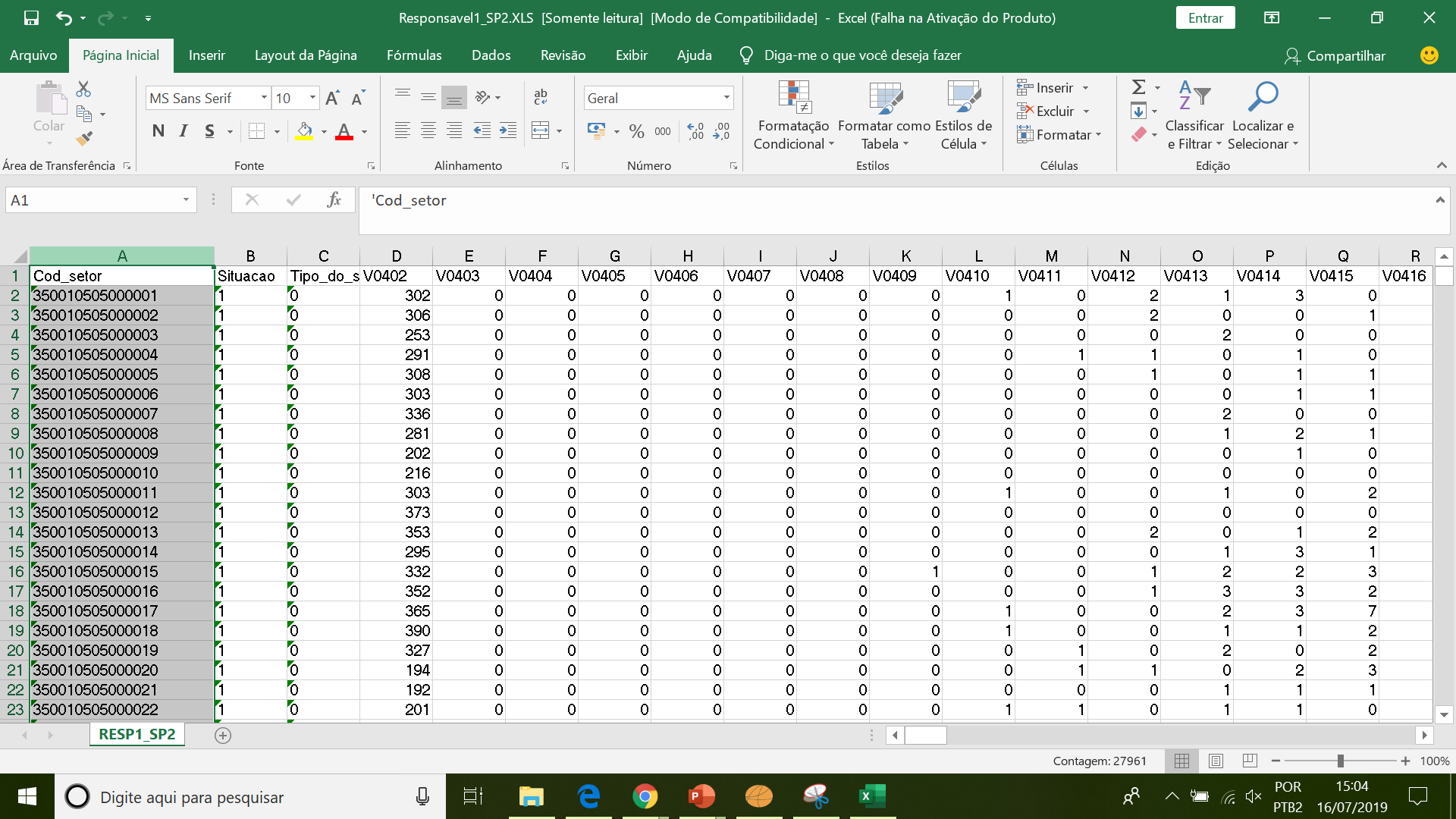 Dados IBGE – Censo Demográfico 2000
Como saber quais os setores pertencentes ao município de Caraguatatuba?
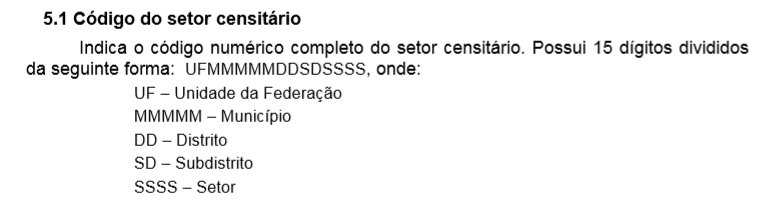 No TerraView:
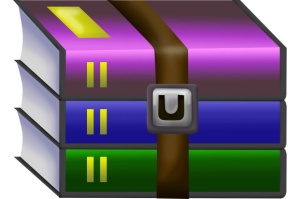 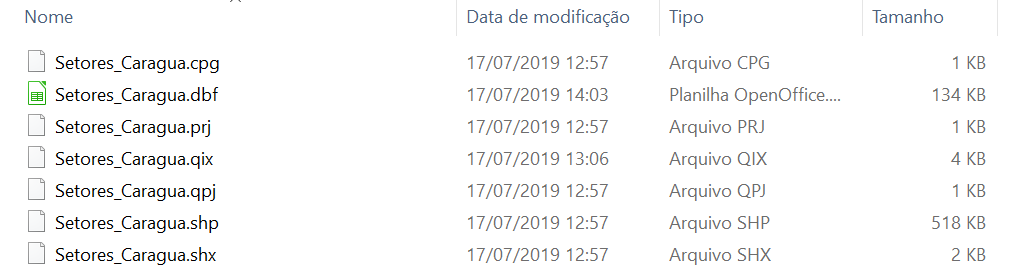 Indicador estratificado – Escolaridade do Responsável pelo domicílio
Para pensar o indicador - Descrição
Indicador estratificado, representado por chefes de família: (1) sem instrução ou com menos de 1 ano de estudo; (2) com 1 a 3 anos de estudo; (3) com 4 a 7 anos de estudo; (4) com 8 a 10 anos de estudo; (5) com 11 a 14 anos de estudo e; (6) com 15 ou mais anos de estudo
Indicador estratificado – Escolaridade do Responsável pelo domicílio
Para pensar o indicador - Justificativa
O grau de escolaridade do chefe de família indica as oportunidades de inclusão e acesso ao mundo do trabalho. Quanto maior o grau de escolaridade do chefe de família, maiores são as habilidades e o conhecimento adquiridos. A educação também contribui para as possibilidades de elevação dos salários em função das perspectivas da oferta e demanda do mercado de trabalho.
Indicador estratificado – Escolaridade do Responsável pelo domicílio
Para pensar o indicador – Semântica para a escala evolutiva
Os grupos compõem uma escala evolutiva (Figura B.61), fazendo com que o indicador “escolaridade dos chefes de família” apresente números mais elevados - ou seja, que representam um maior acesso ao ativo em questão - nos locais onde há uma porcentagem maior de famílias pertencentes aos agrupamentos caracterizados pela presença de chefes de famílias mais escolarizados, enquanto um menor acesso ao ativo representa agrupamentos caracterizados pela presença de chefes de família com menor escolaridade.
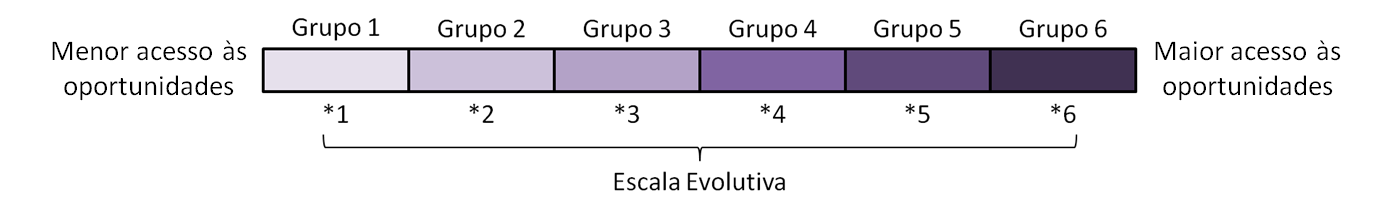 Indicador estratificado – Escolaridade do Responsável pelo domicílio
Para pensar o indicador – Cálculo
Calculou-se a porcentagem de cada grupo em relação ao total de chefe de família por setor censitário. Foi adotada uma escala evolutiva para ponderar matematicamente cada agrupamento. Os valores ponderados obtidos para cada grupo são somados e escalonados entre 0 e 1.
Indicador estratificado – Escolaridade do Responsável pelo domicílio
Para pensar o indicador – Passo a passo
Formar grupos

Proporção de cada grupo em relação ao total de Responsáveis pelo Domicílio

Ponderação por escala evolutiva

Valores ponderados de cada grupo são somados e escalonados entre 0 e 1
1. Formar grupos
No TerraView:
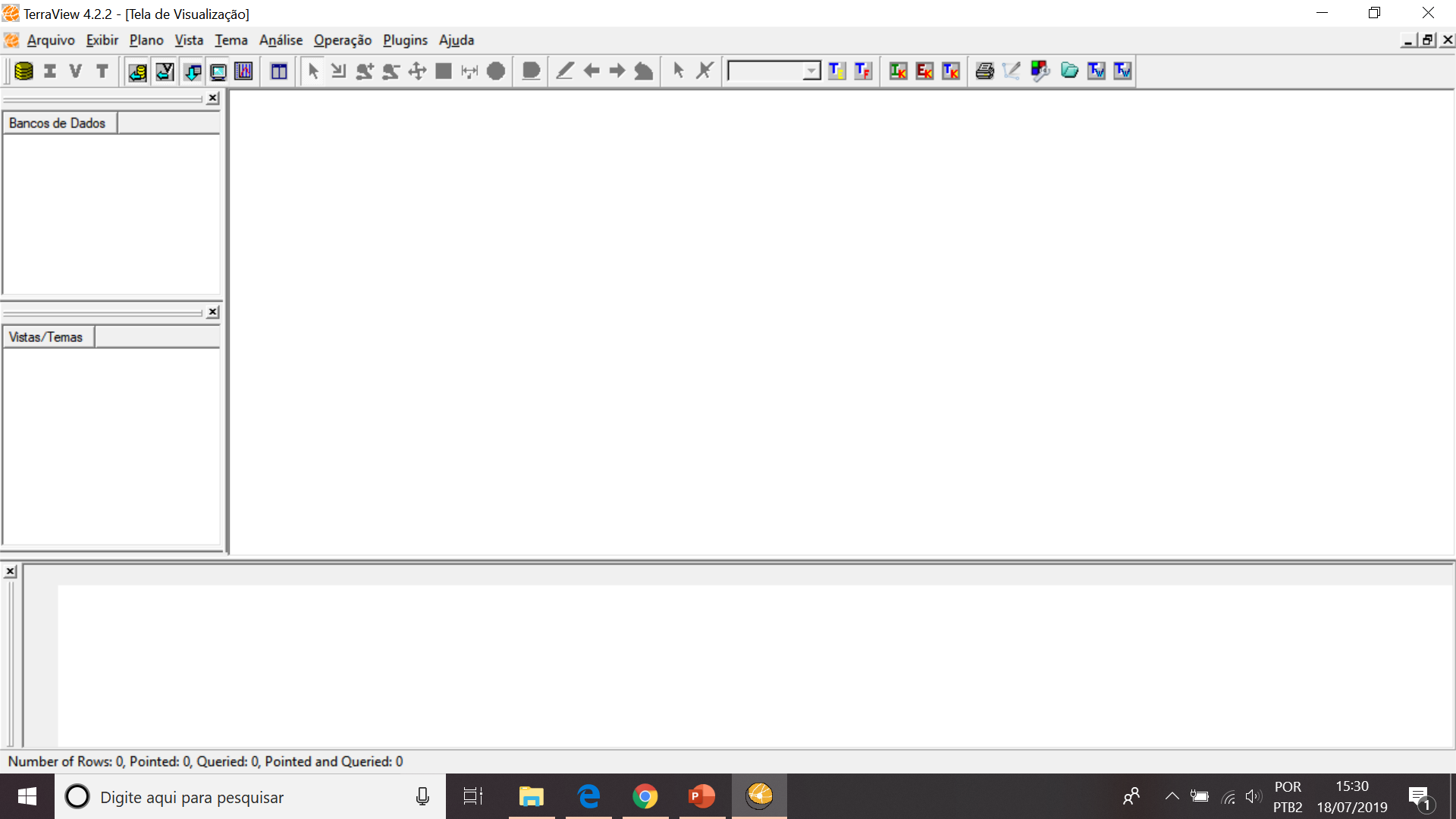 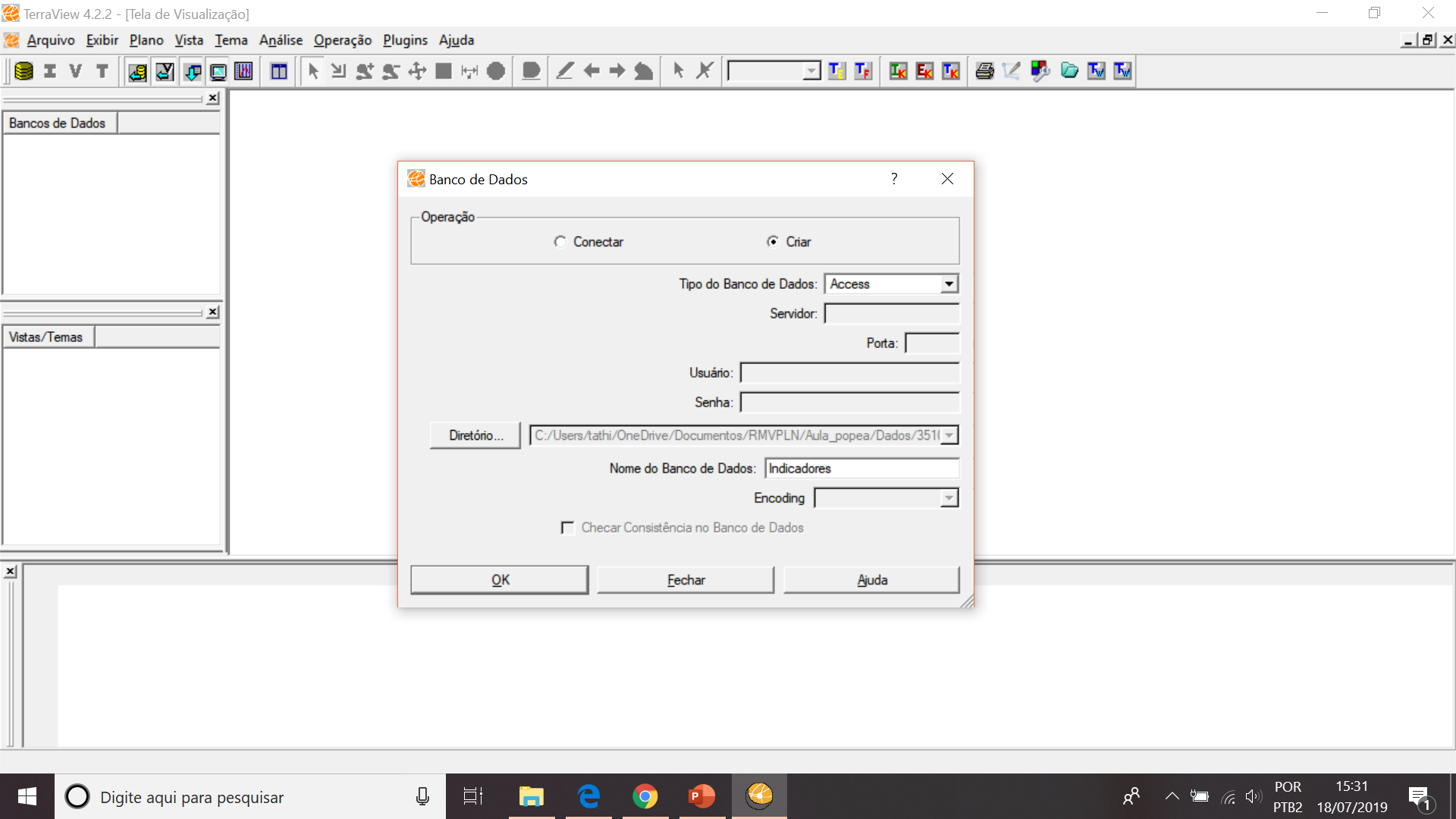 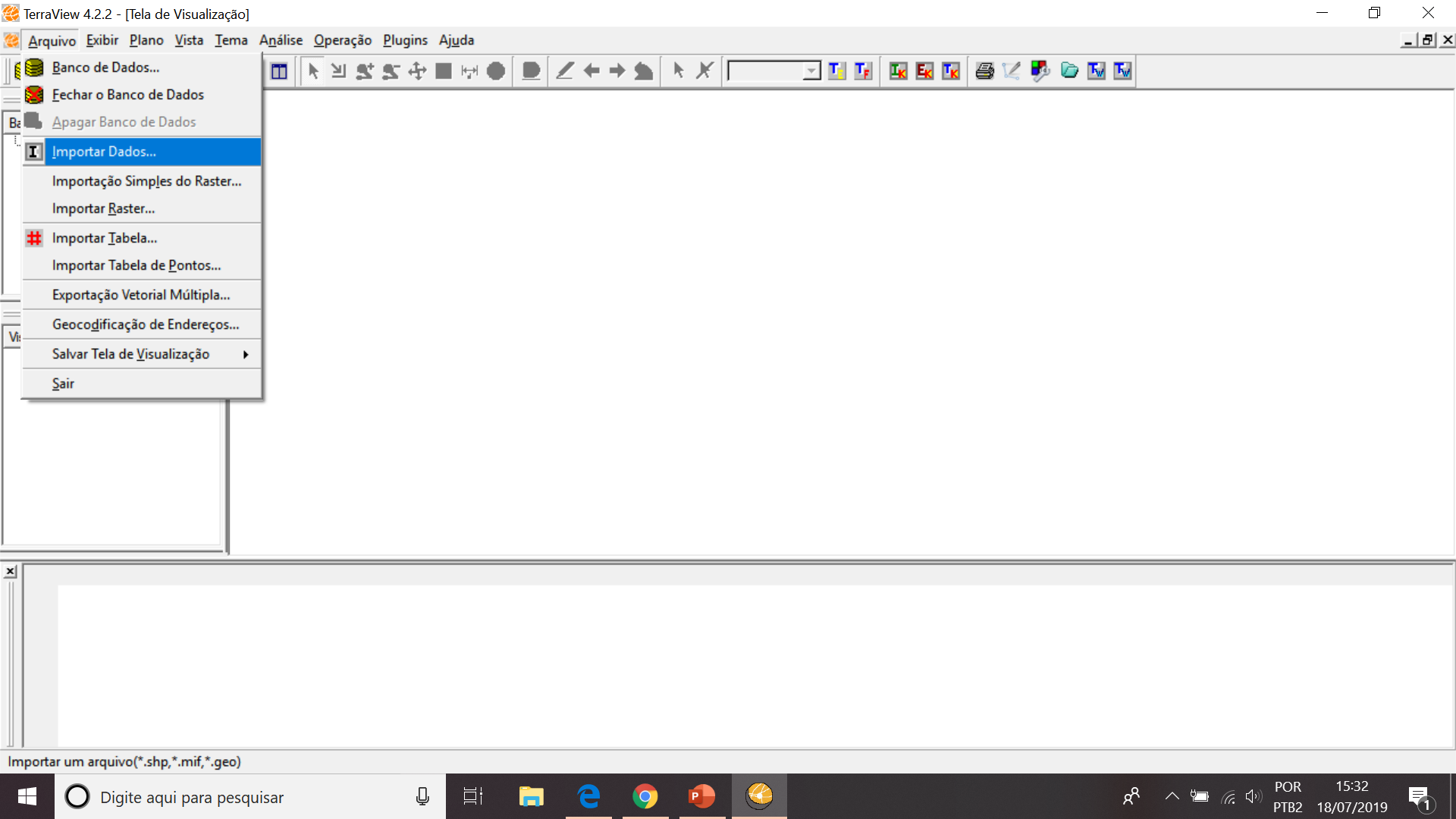 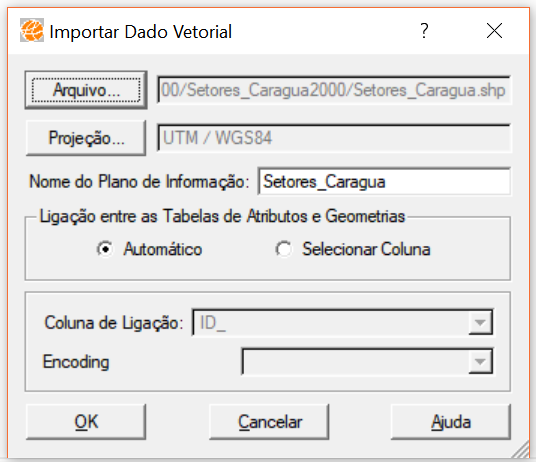 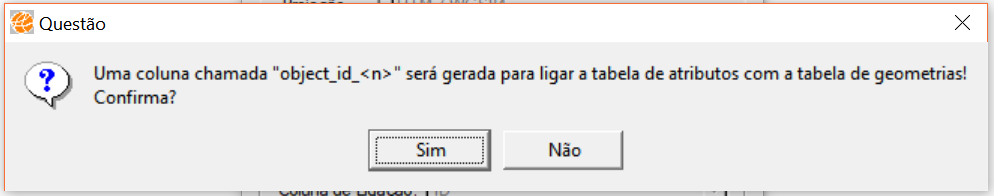 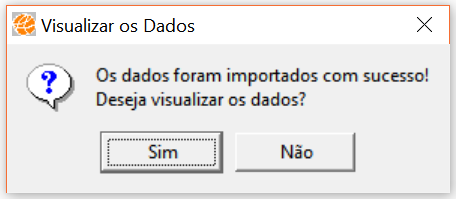 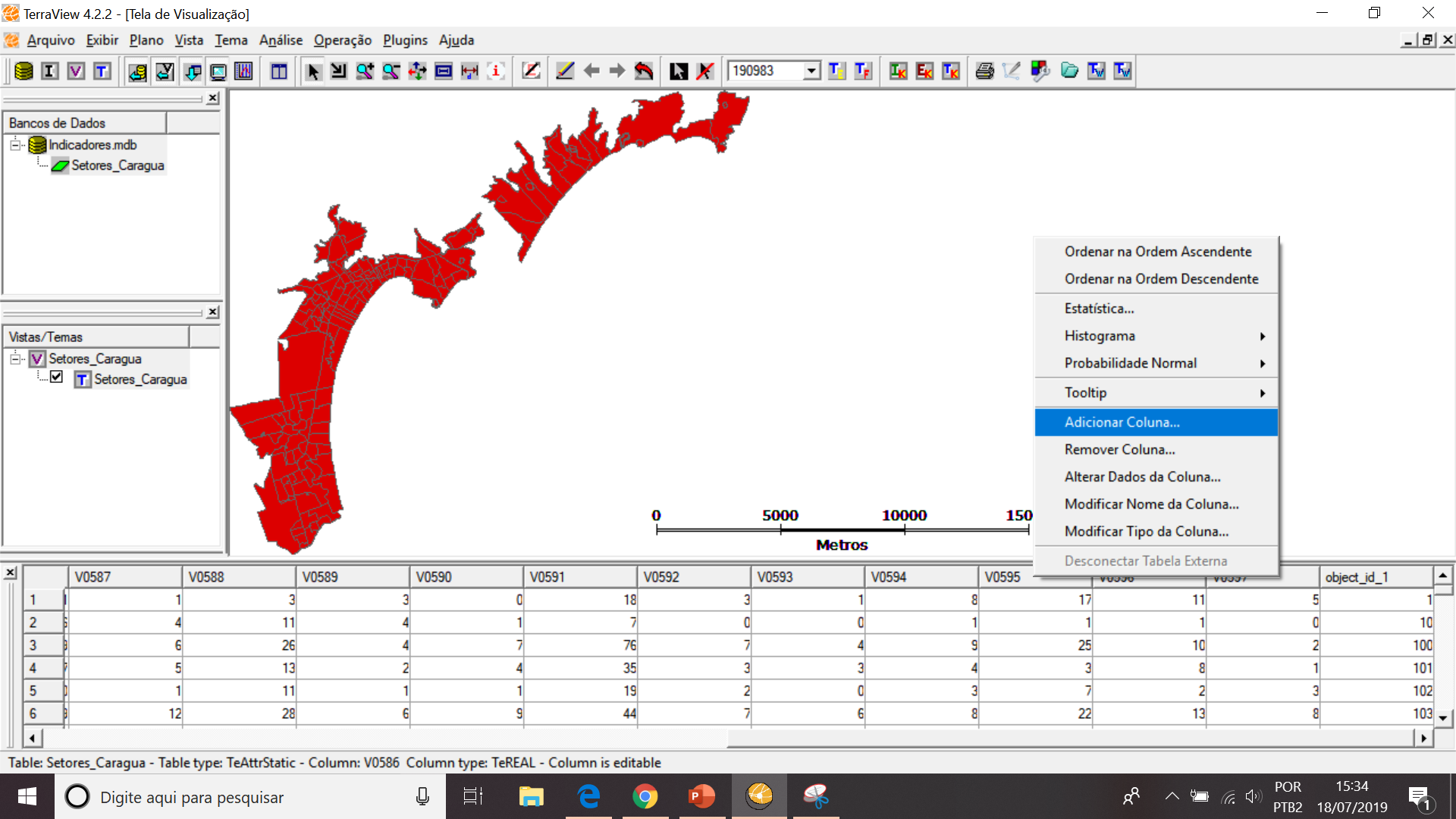 Clicar em botão direito no cabeçalho da tabela
1
2
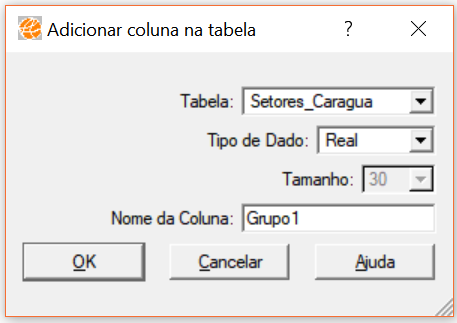 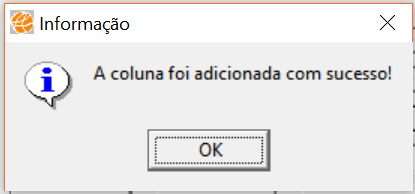 3
Fazer para os demais grupos
4
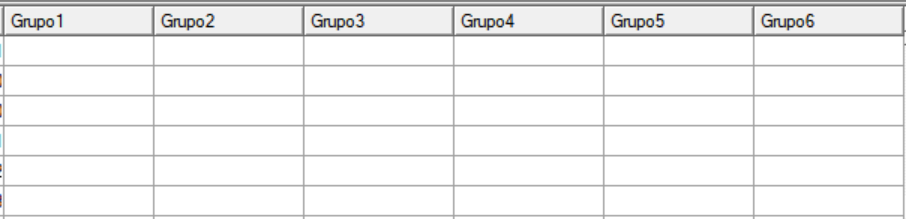 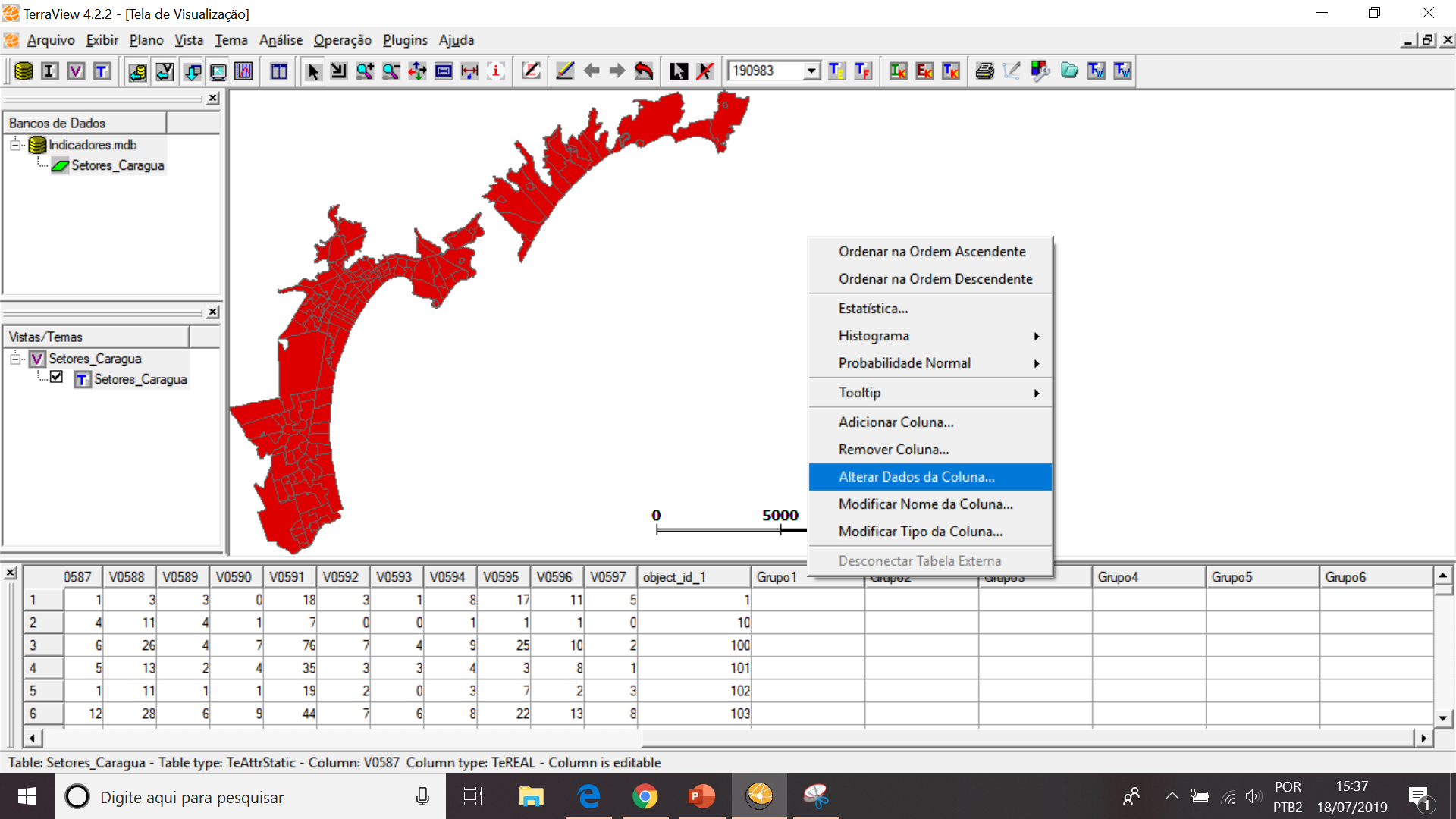 Clicar em botão direito no cabeçalho da tabela
Grupos
Para alterar dados da Coluna do Grupo 1
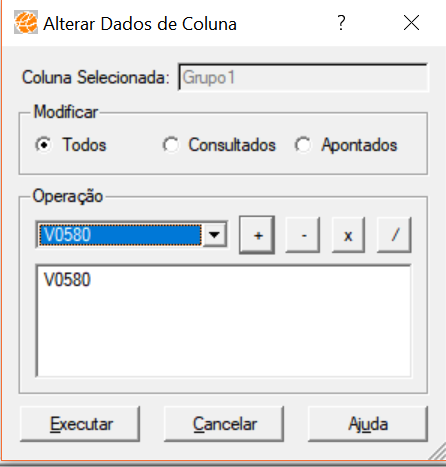 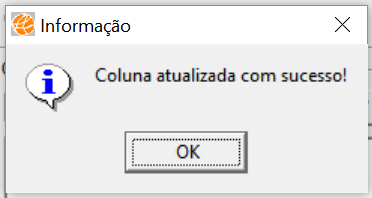 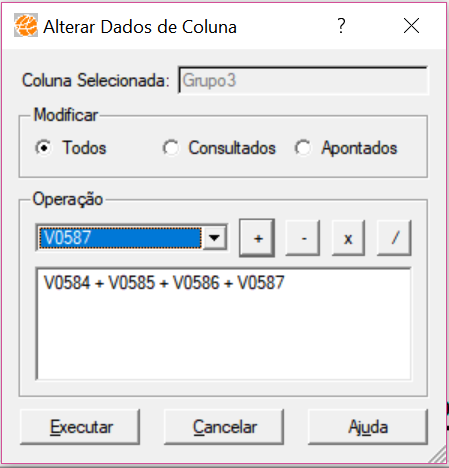 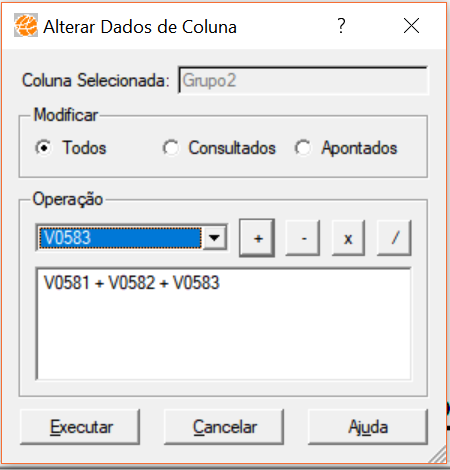 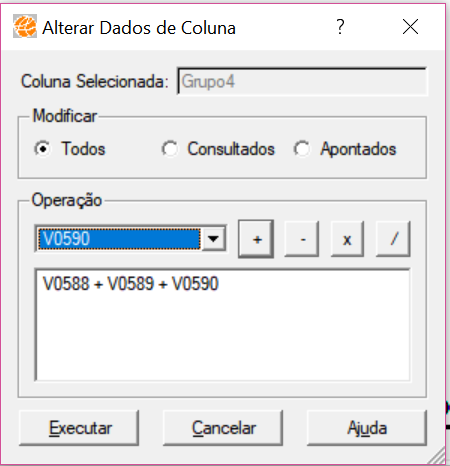 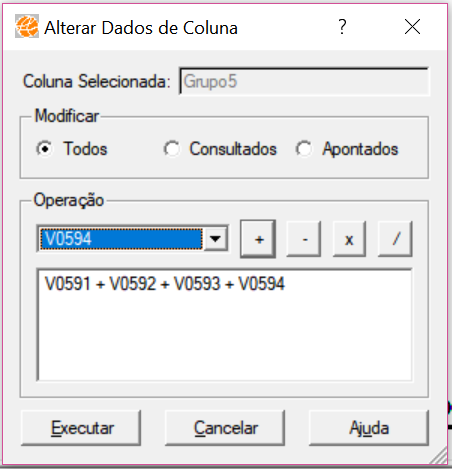 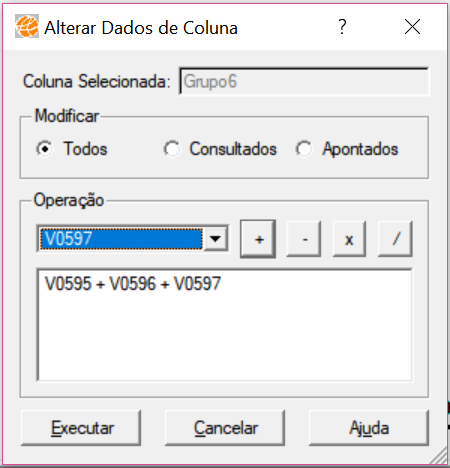 2. Calcular proporções de cada grupo em relação ao total de responsáveis pelo domicílio do setor censitário
Criar novas colunas para o cálculo das proporções
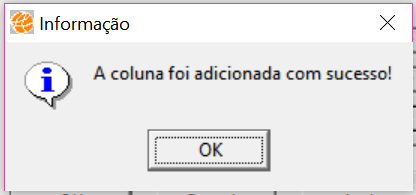 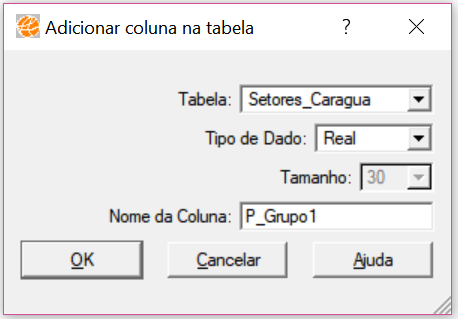 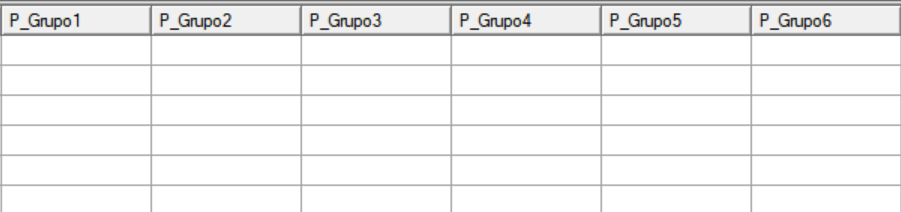 Para alterar dados das Colunas dos cálculos das proporções
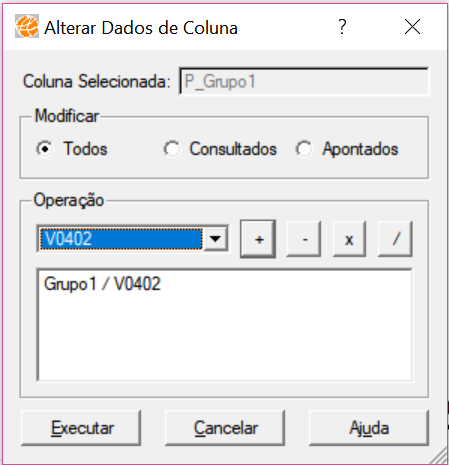 3. Ponderação
Criar novas colunas para o cálculo da ponderação
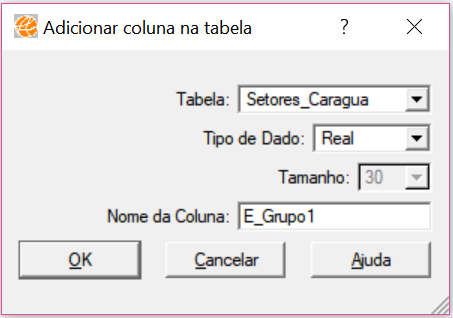 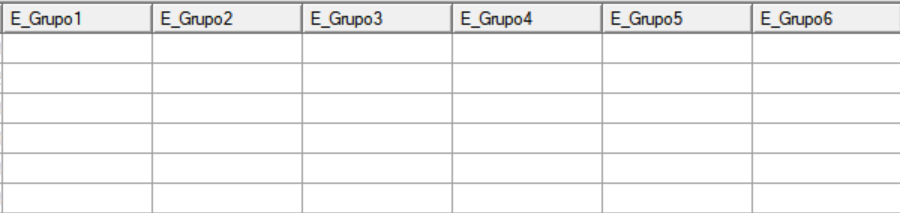 Para alterar dados das Colunas dos cálculos das ponderações
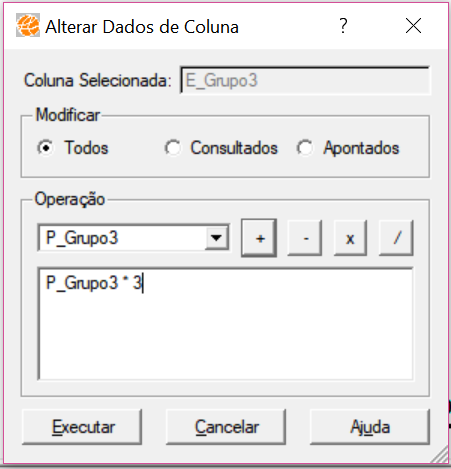 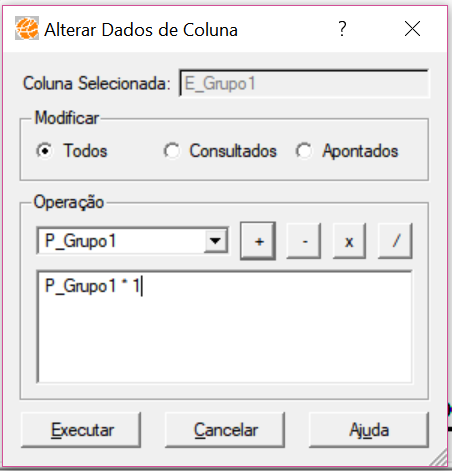 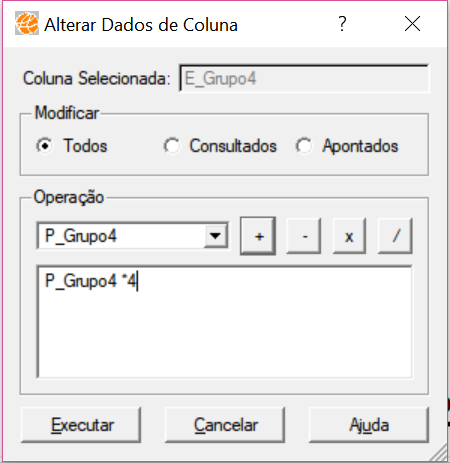 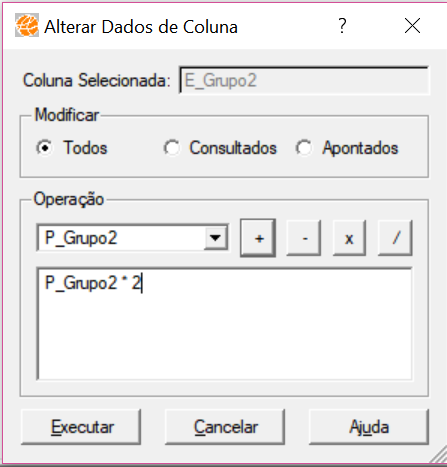 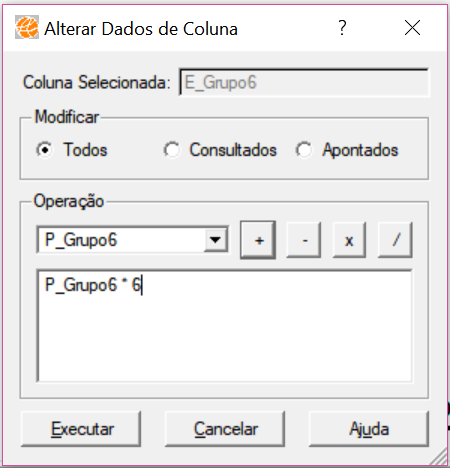 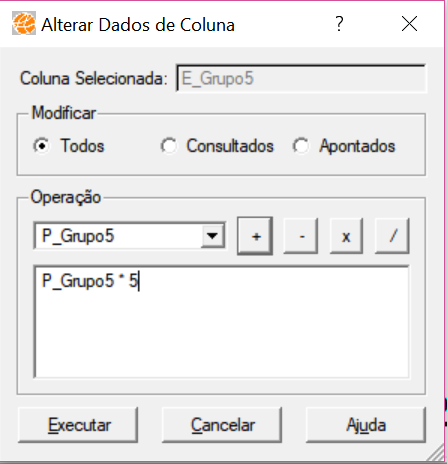 4. Valores ponderados de cada grupo são somados e escalonados entre 0 e 1
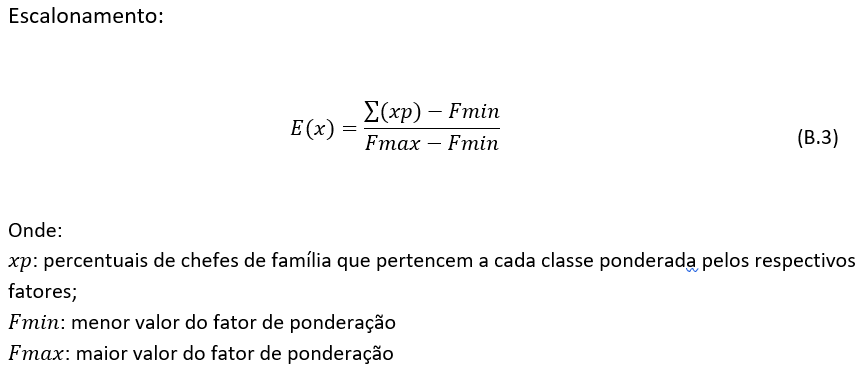 Criar nova coluna para o cálculo da soma
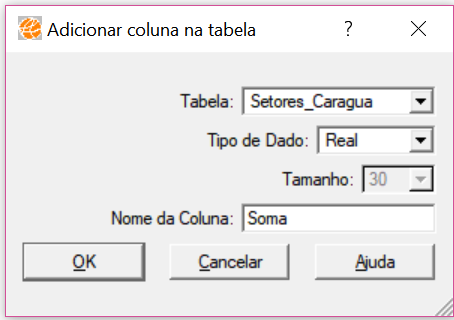 Para alterar dados da Coluna Soma
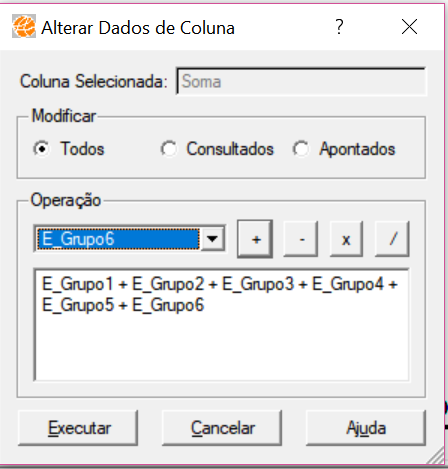 Criar nova coluna para o cálculo do numerador
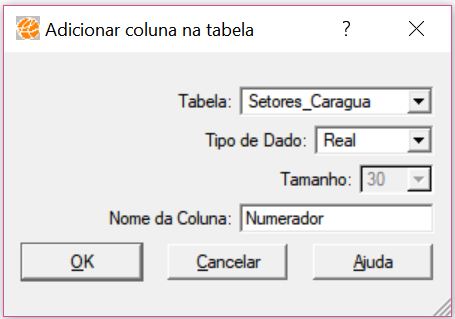 Para alterar dados da Coluna Numerador
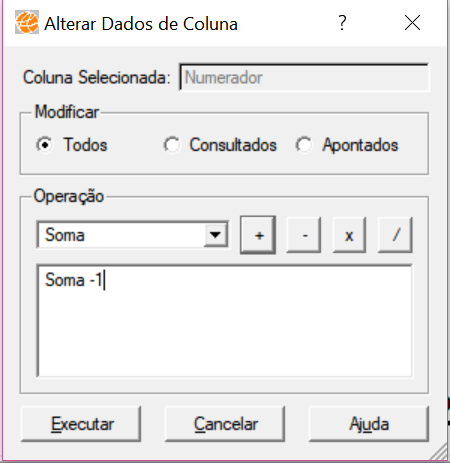 Criar nova coluna para o cálculo do Indicador
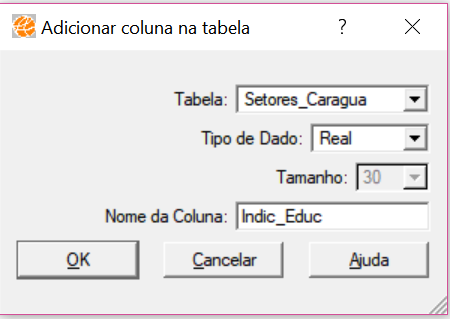 Para alterar dados da Coluna do Indicador
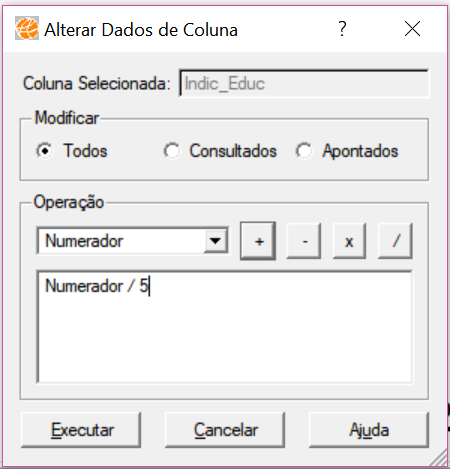 Estatística do Indicador de Escolaridade do Responsável pelo Domicílio
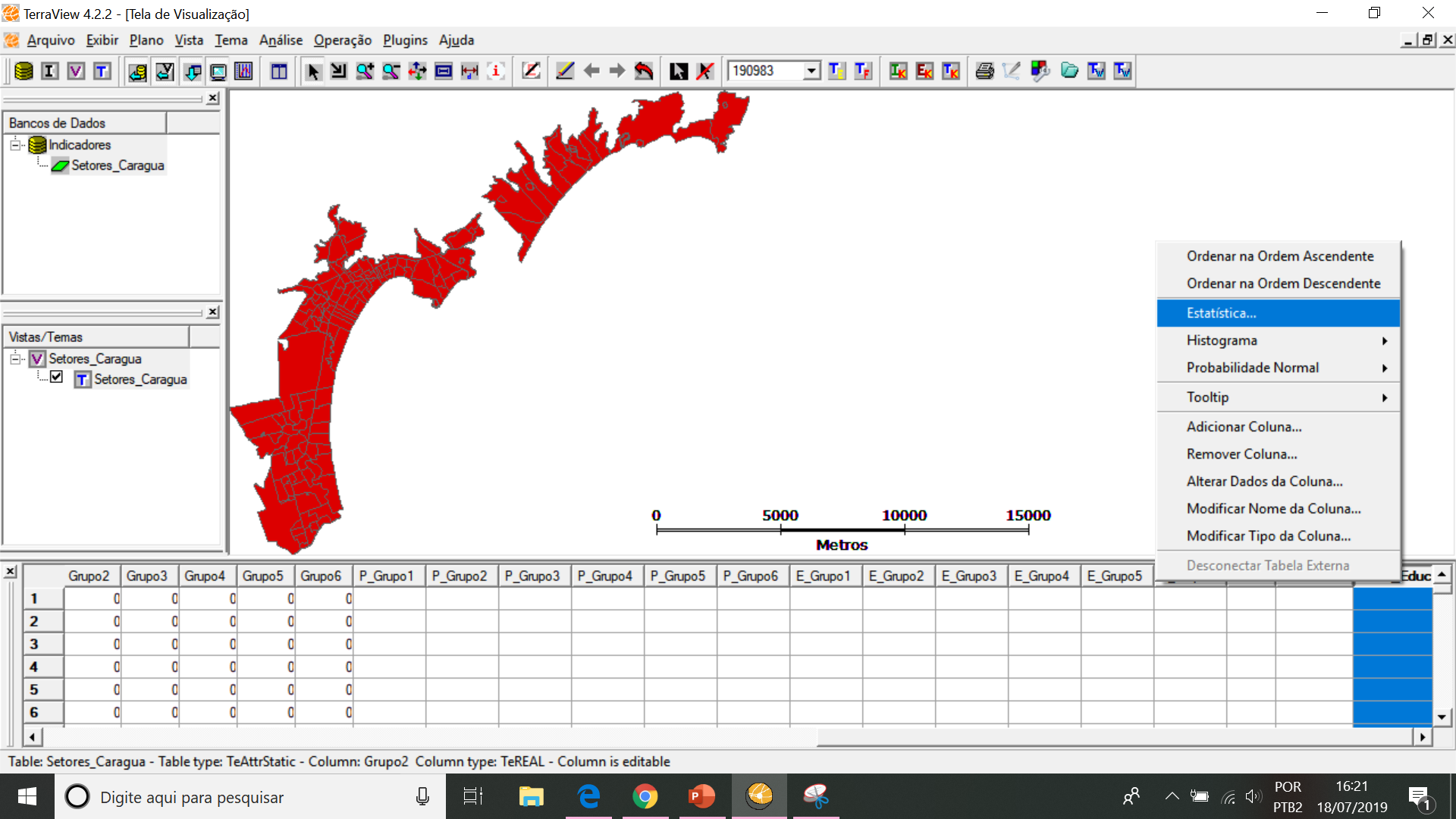 Clicar em botão direito no cabeçalho da tabela
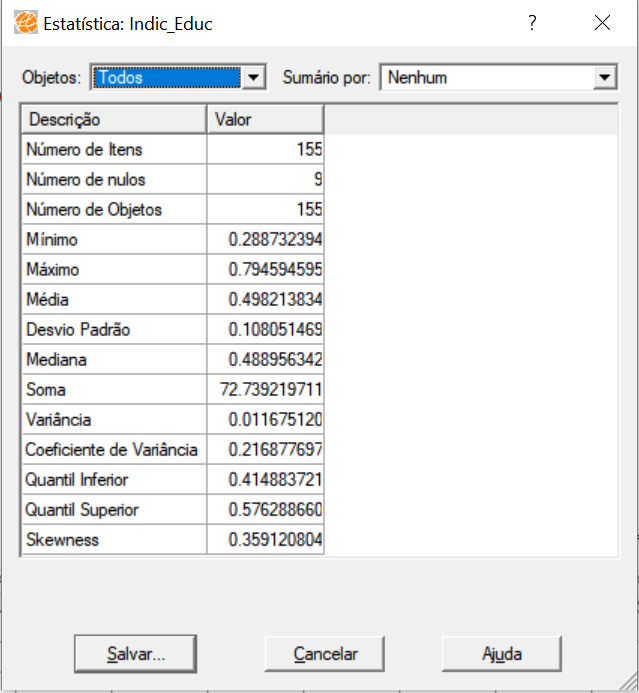 Espacializar o Indicador
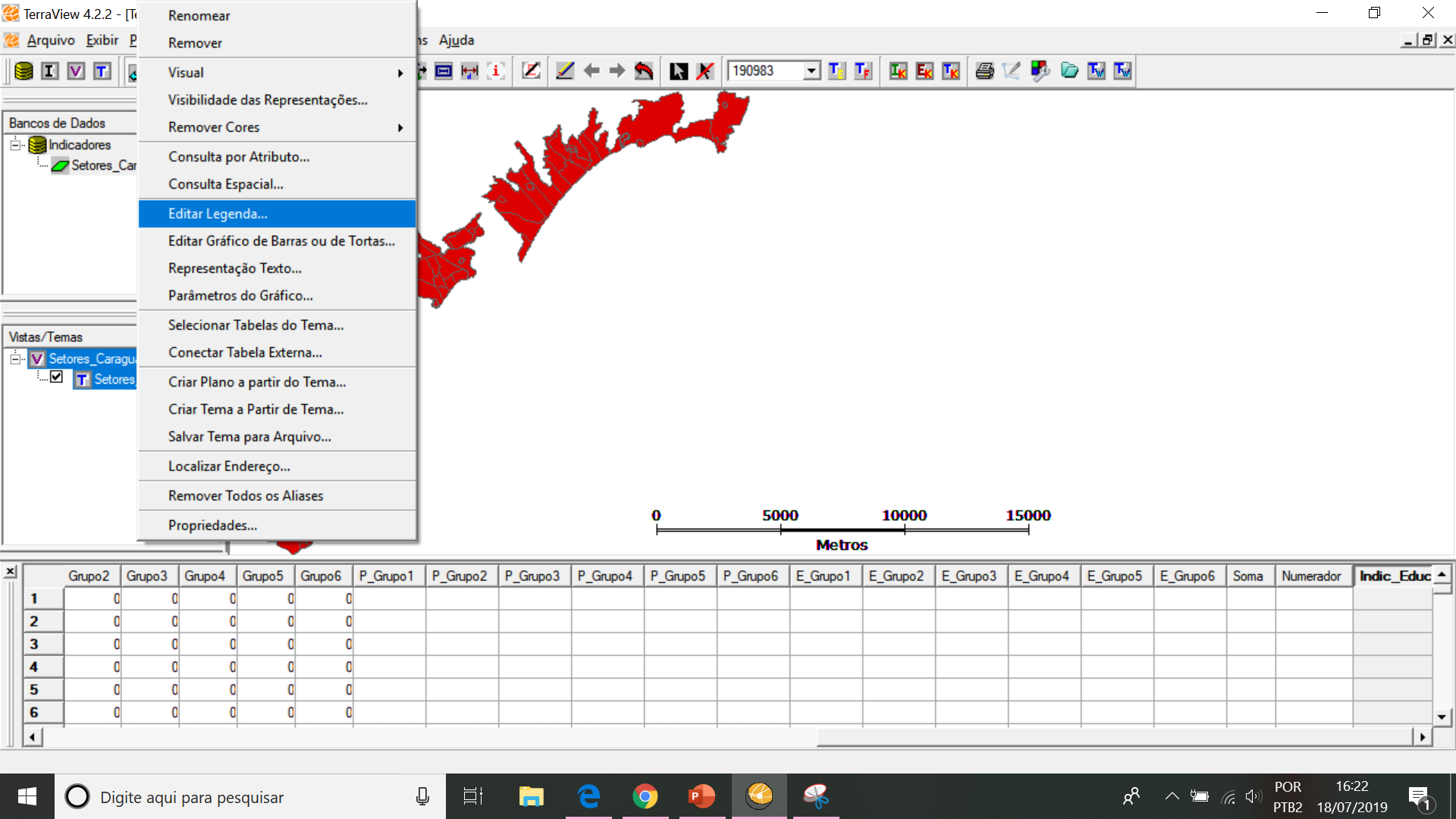 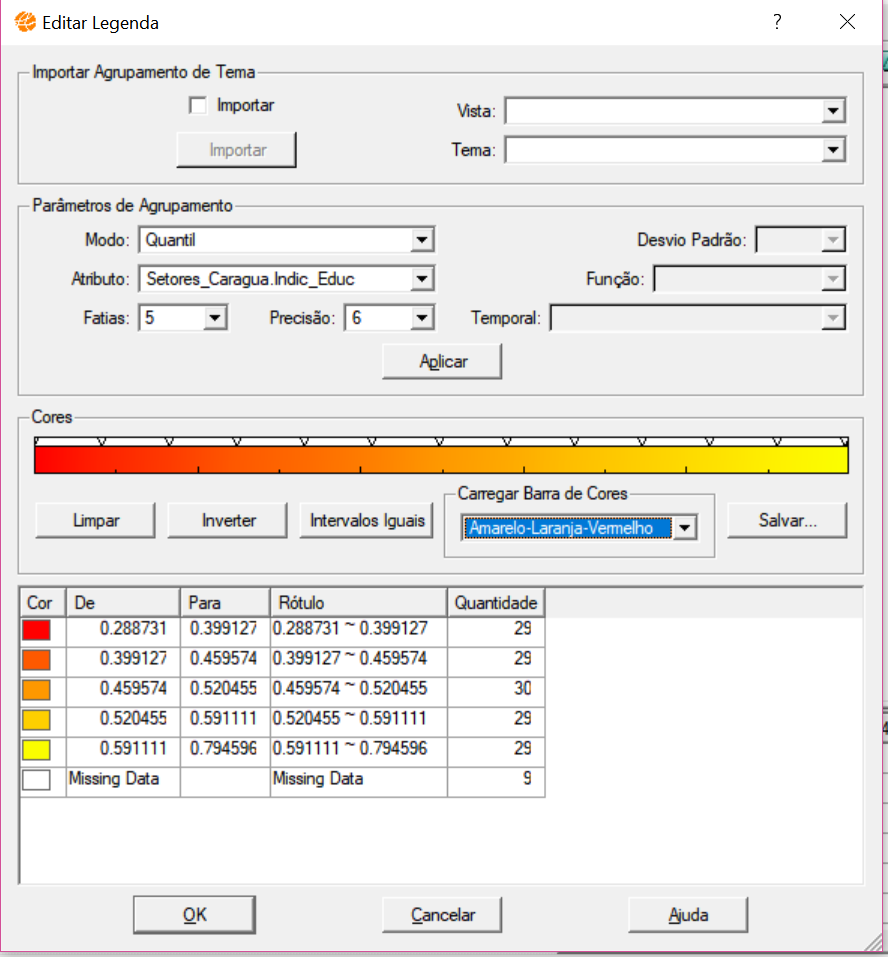 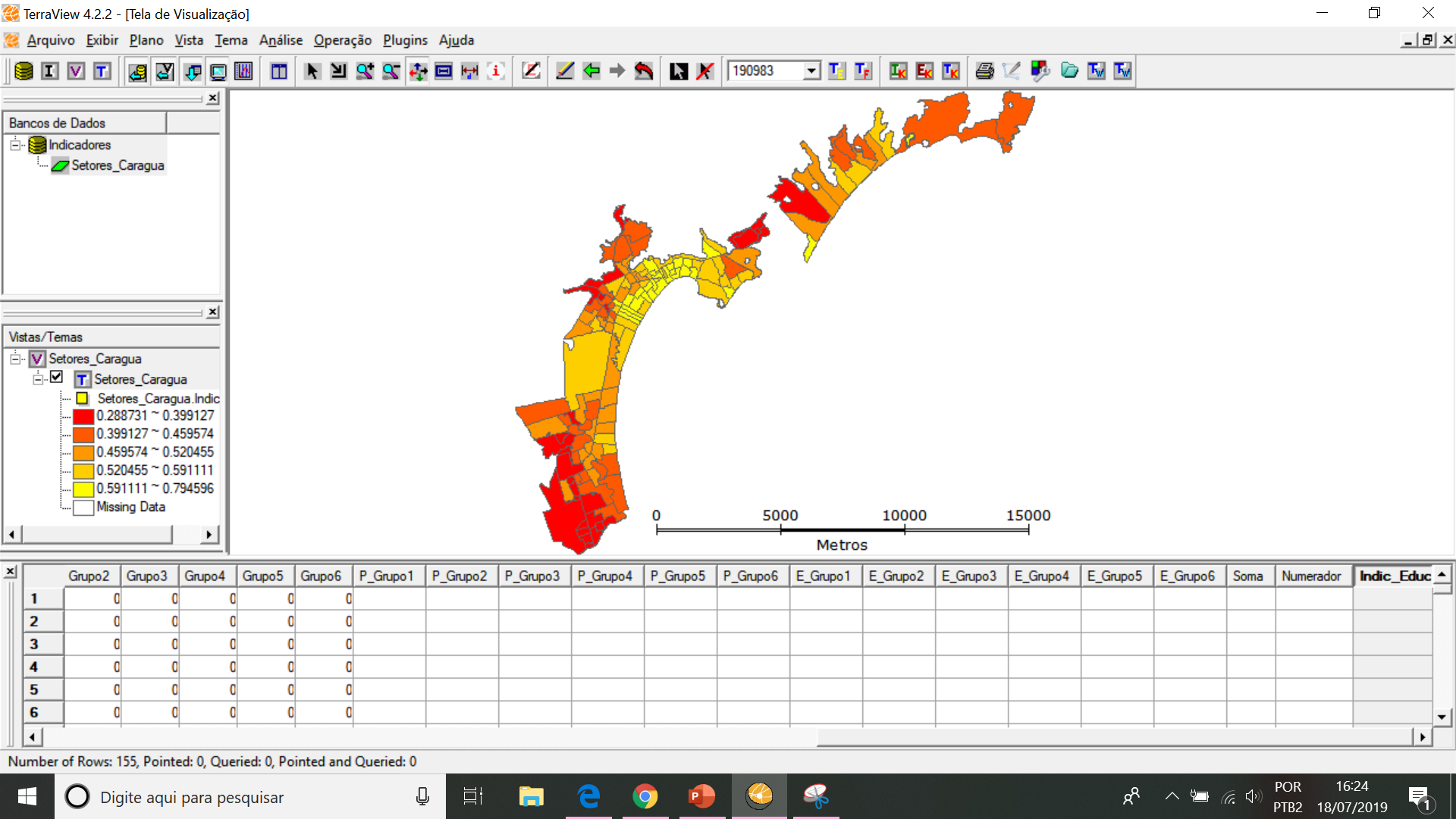